Предметно пространственная среда групп МАДОУ - детский сад № 38
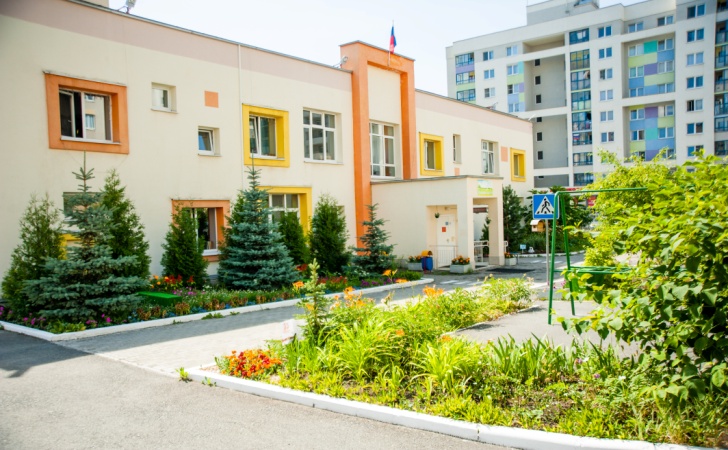 МАДОУ – детский сад № 38Подготовительная группа
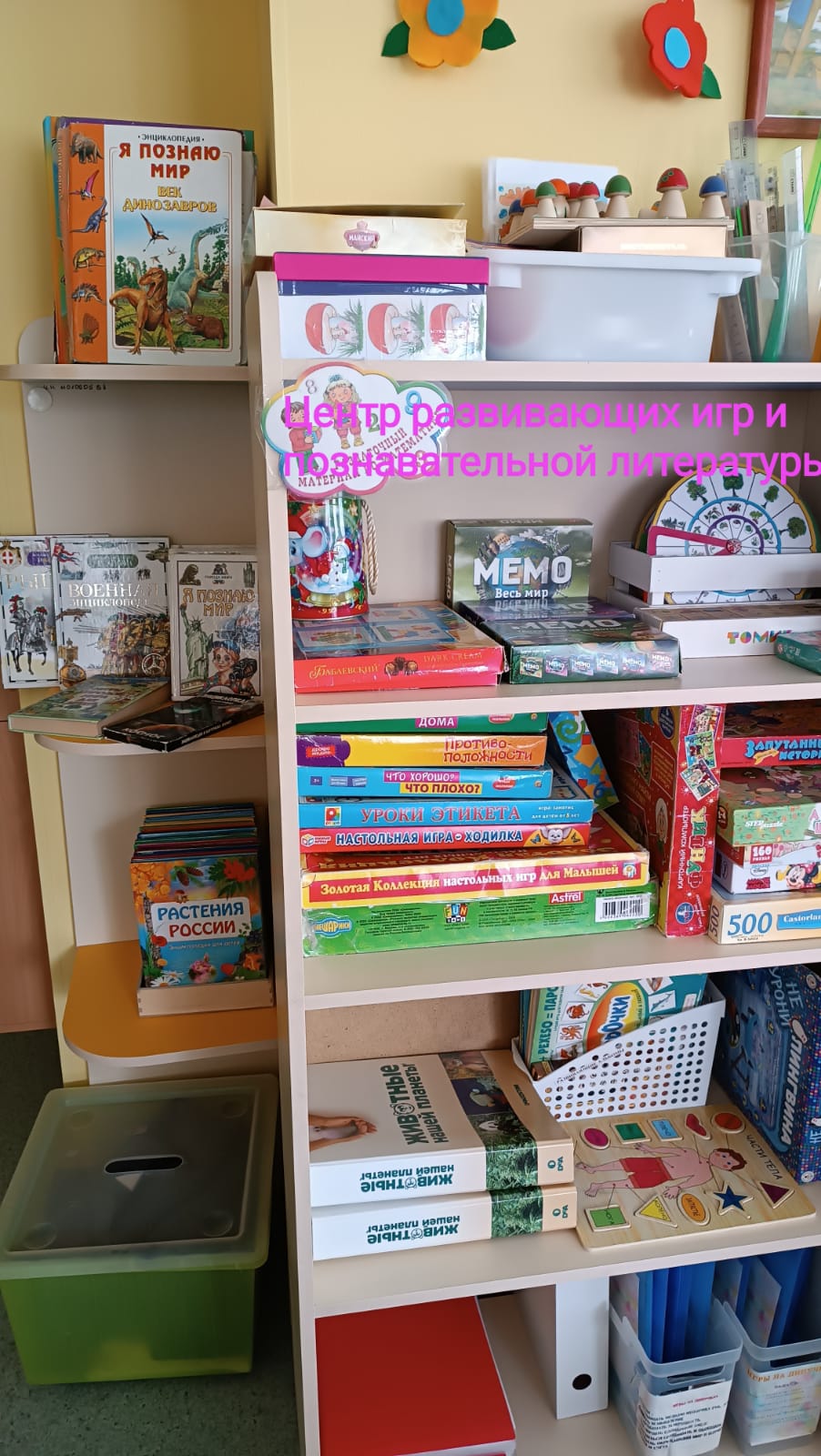 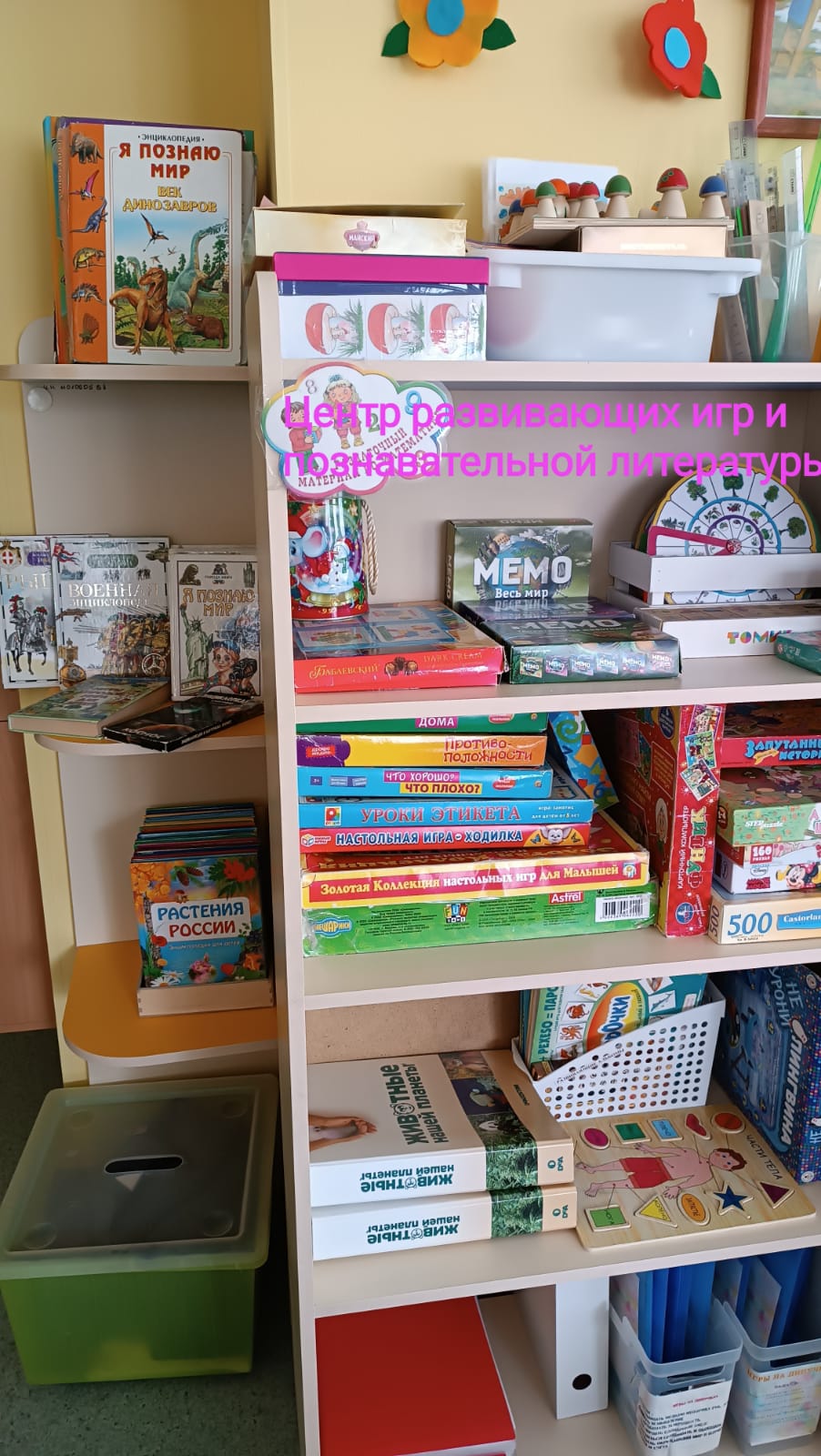 МАДОУ – детский сад № 38Подготовительная группа
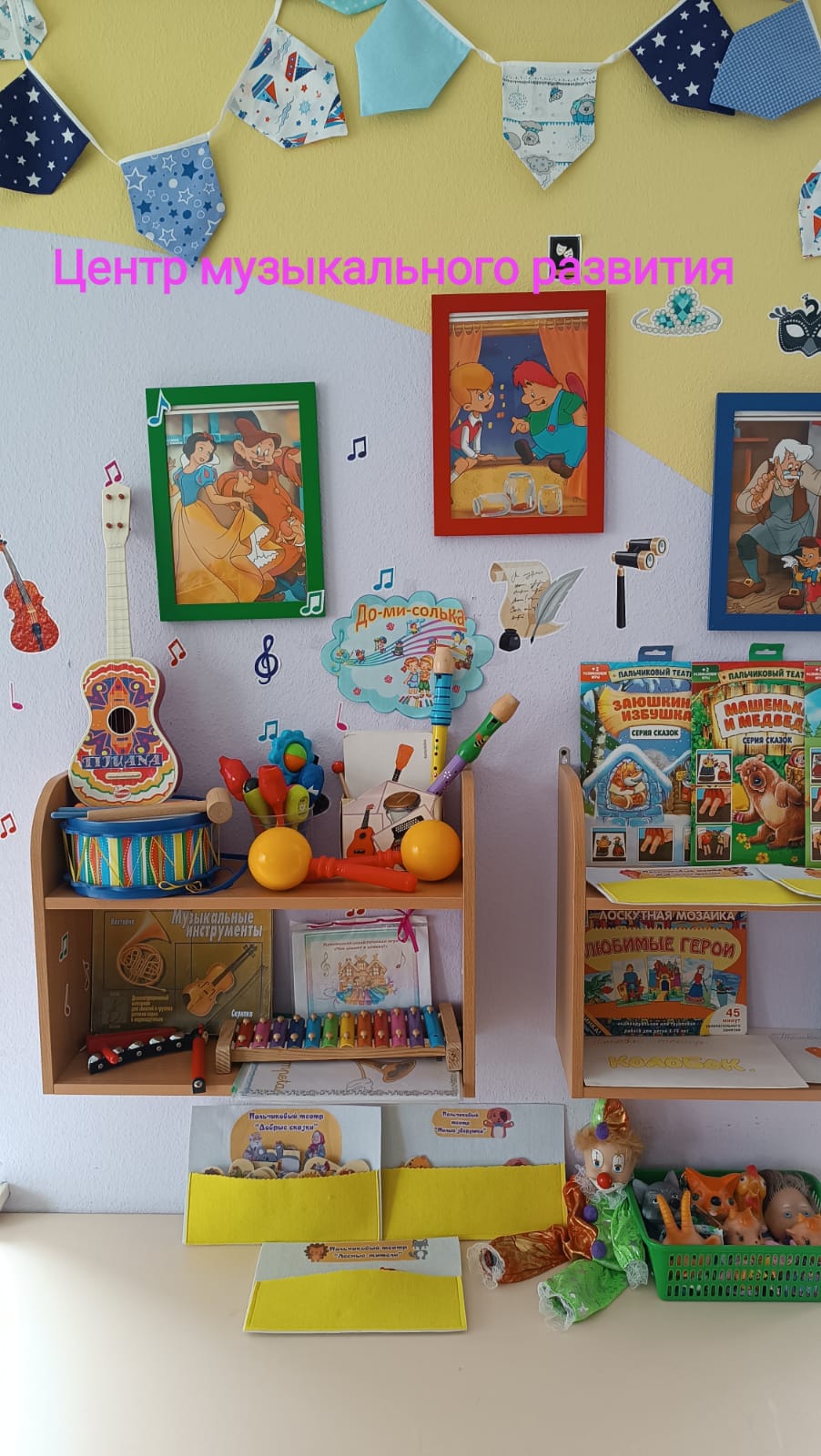 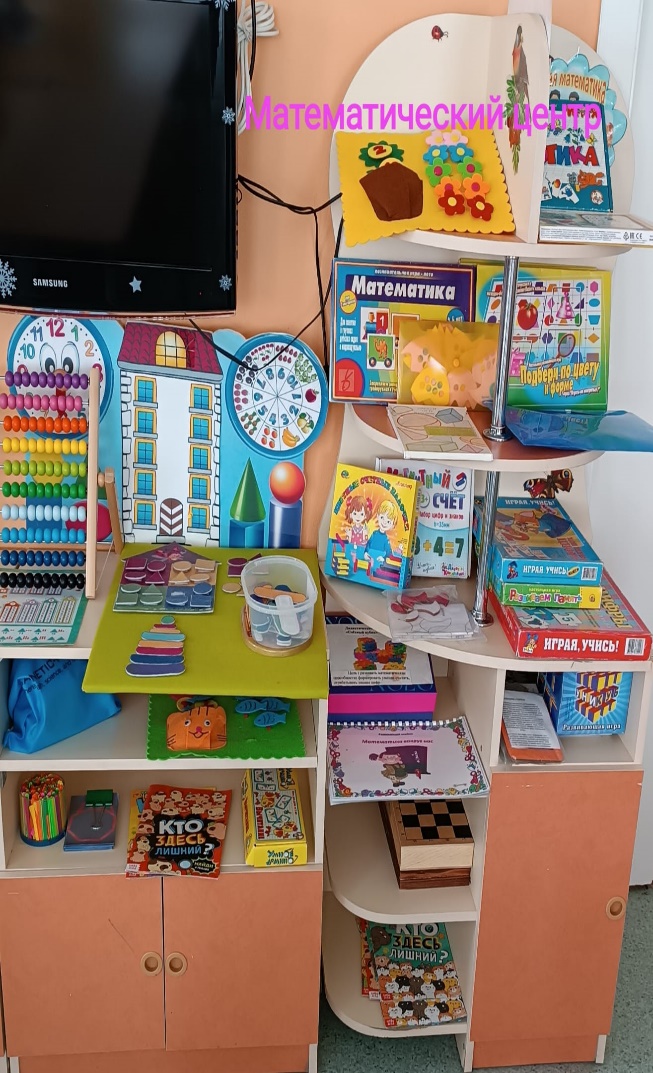 МАДОУ – детский сад № 38Подготовительная группа
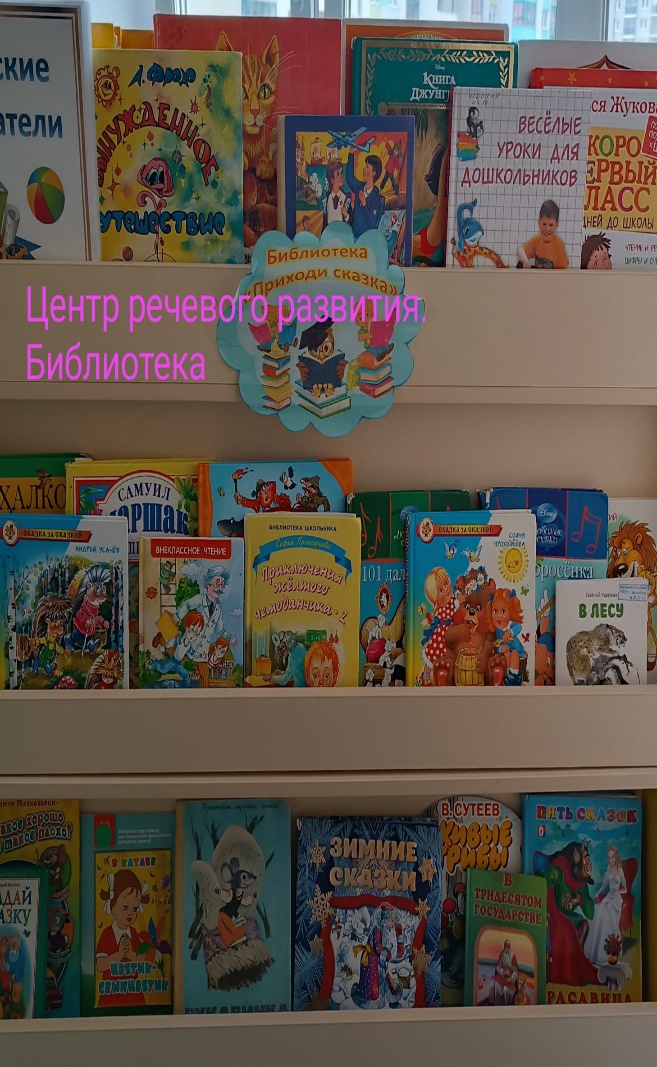 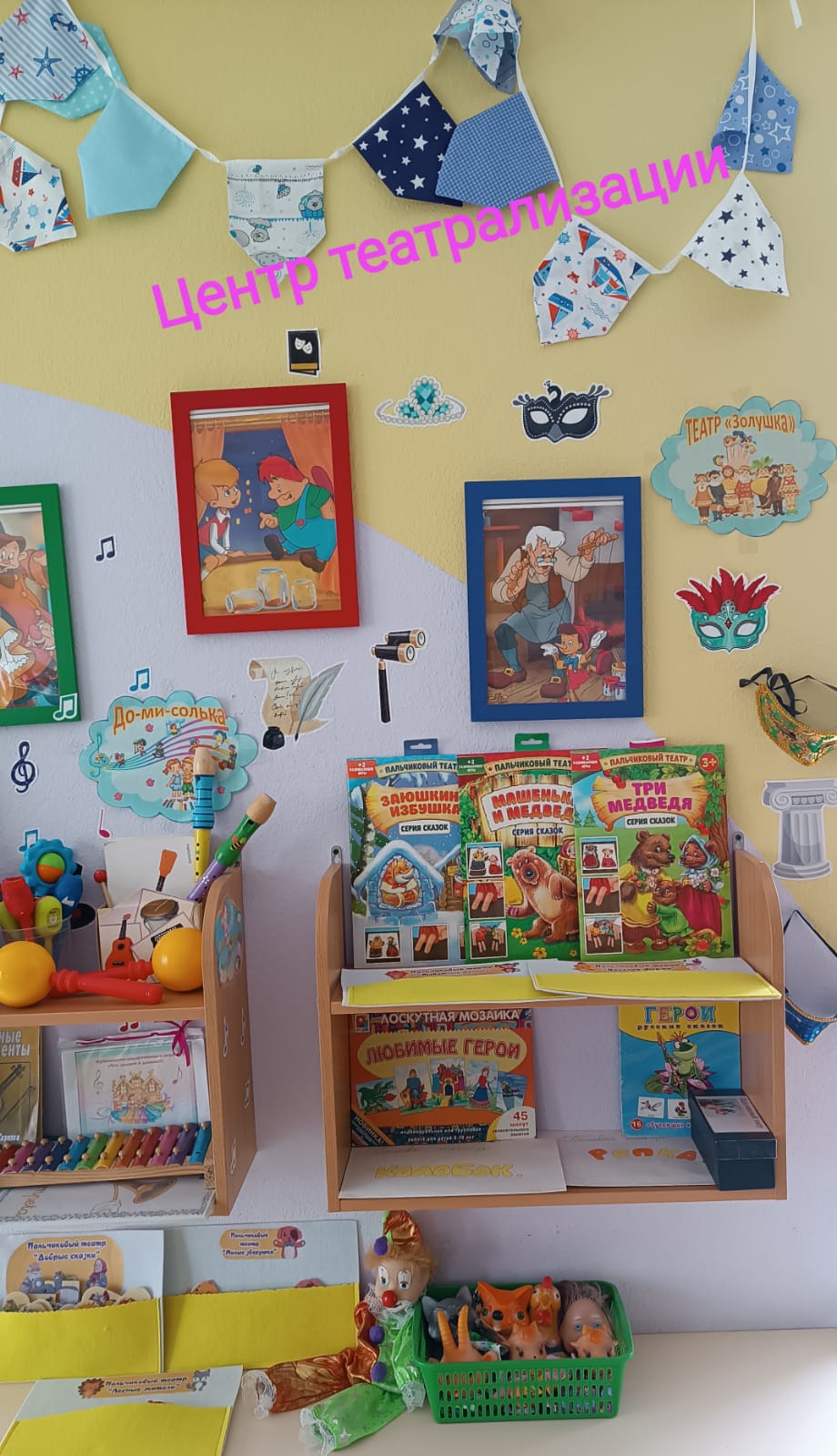 МАДОУ – детский сад № 38Подготовительная группа
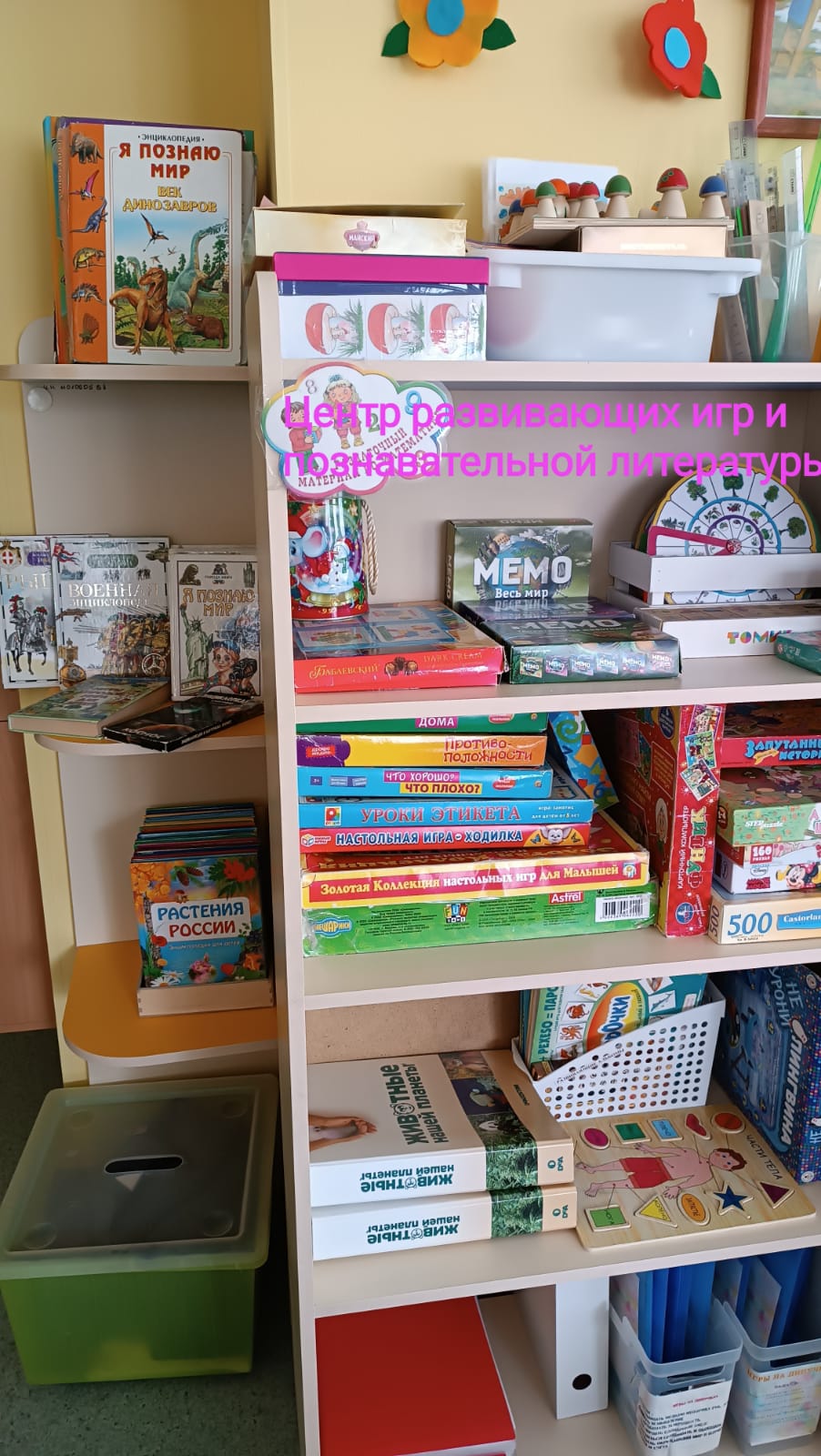 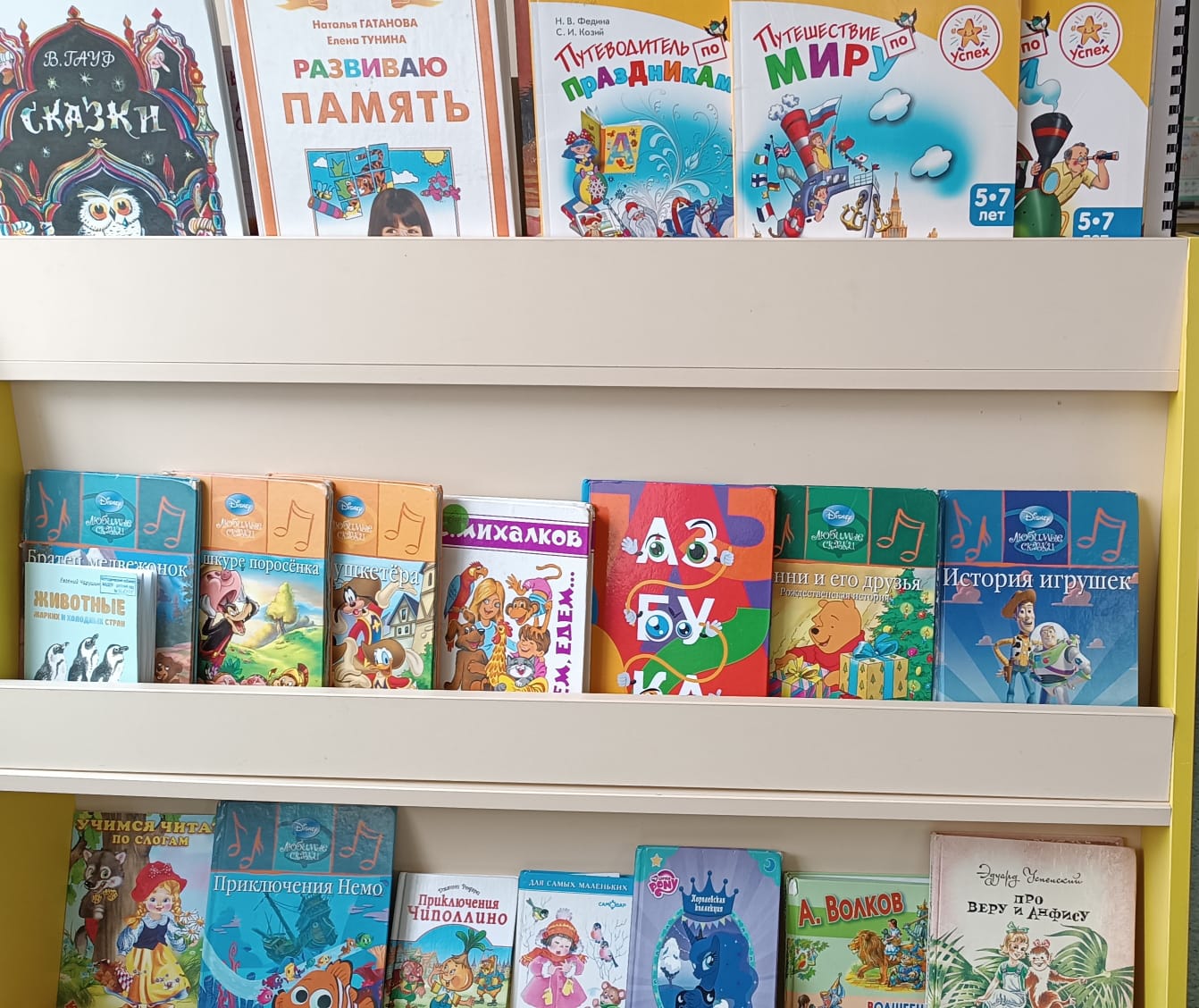 МАДОУ – детский сад № 38Подготовительная группа
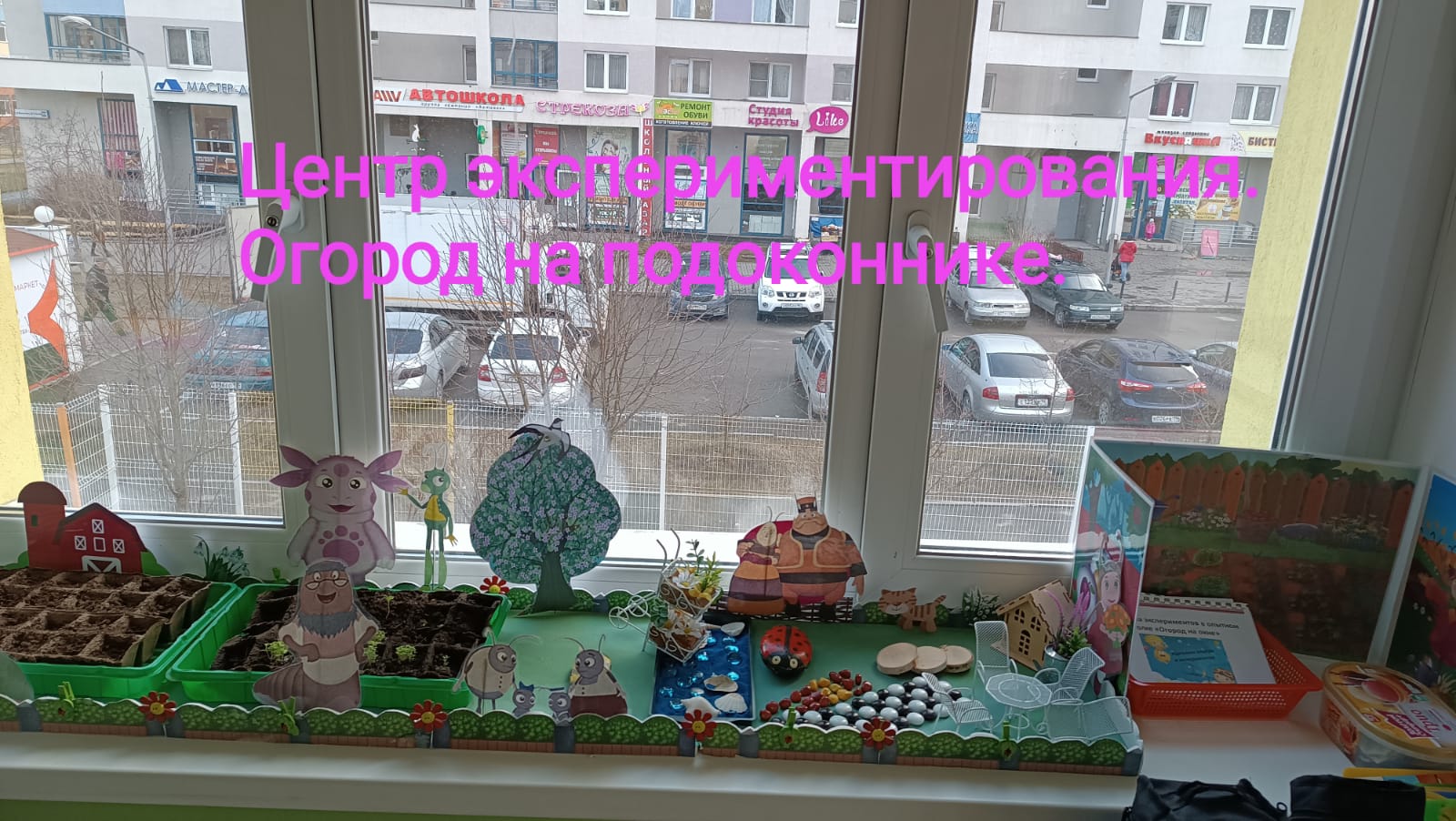 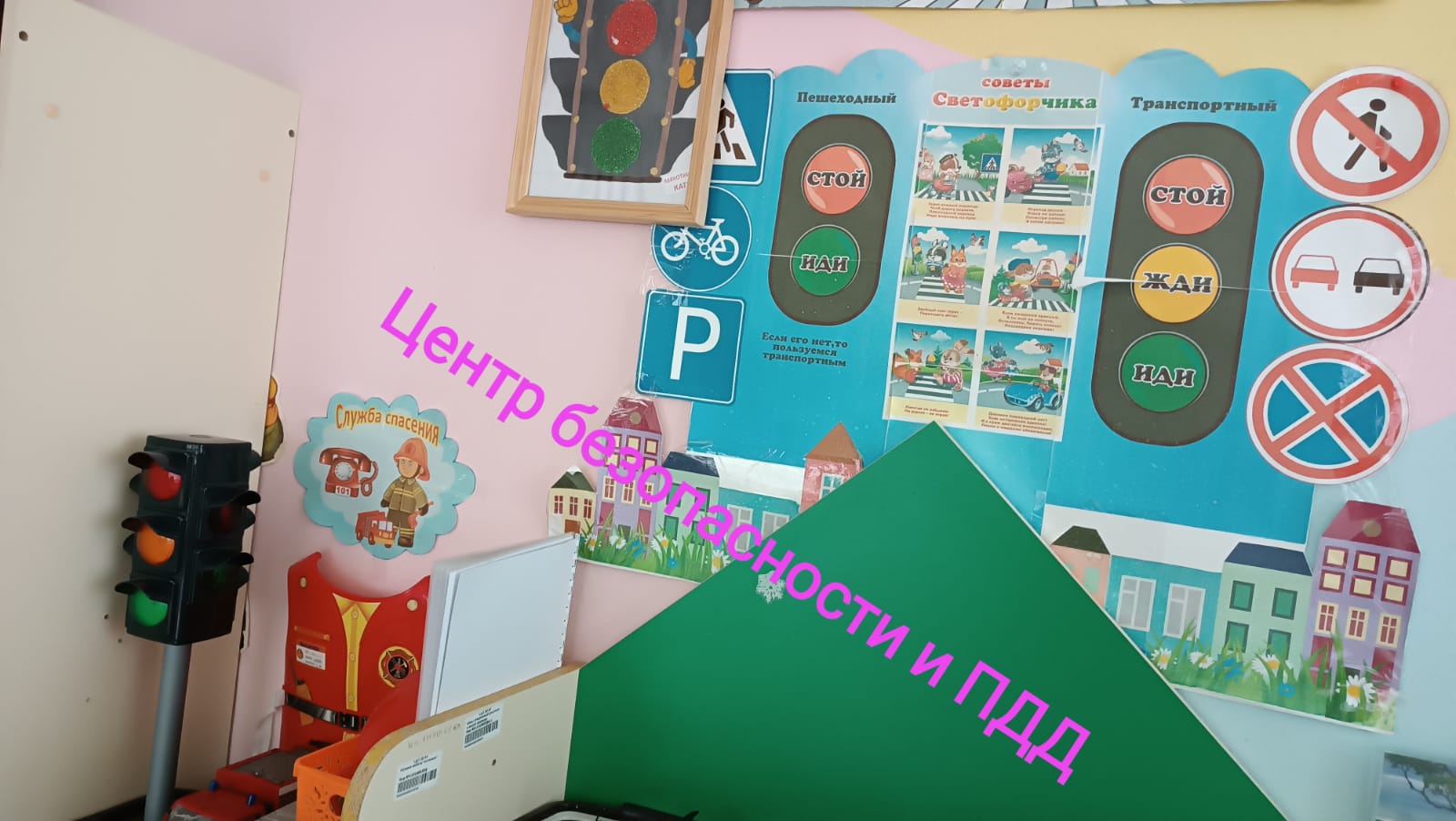 МАДОУ -  детский сад № 38
Старшая группа
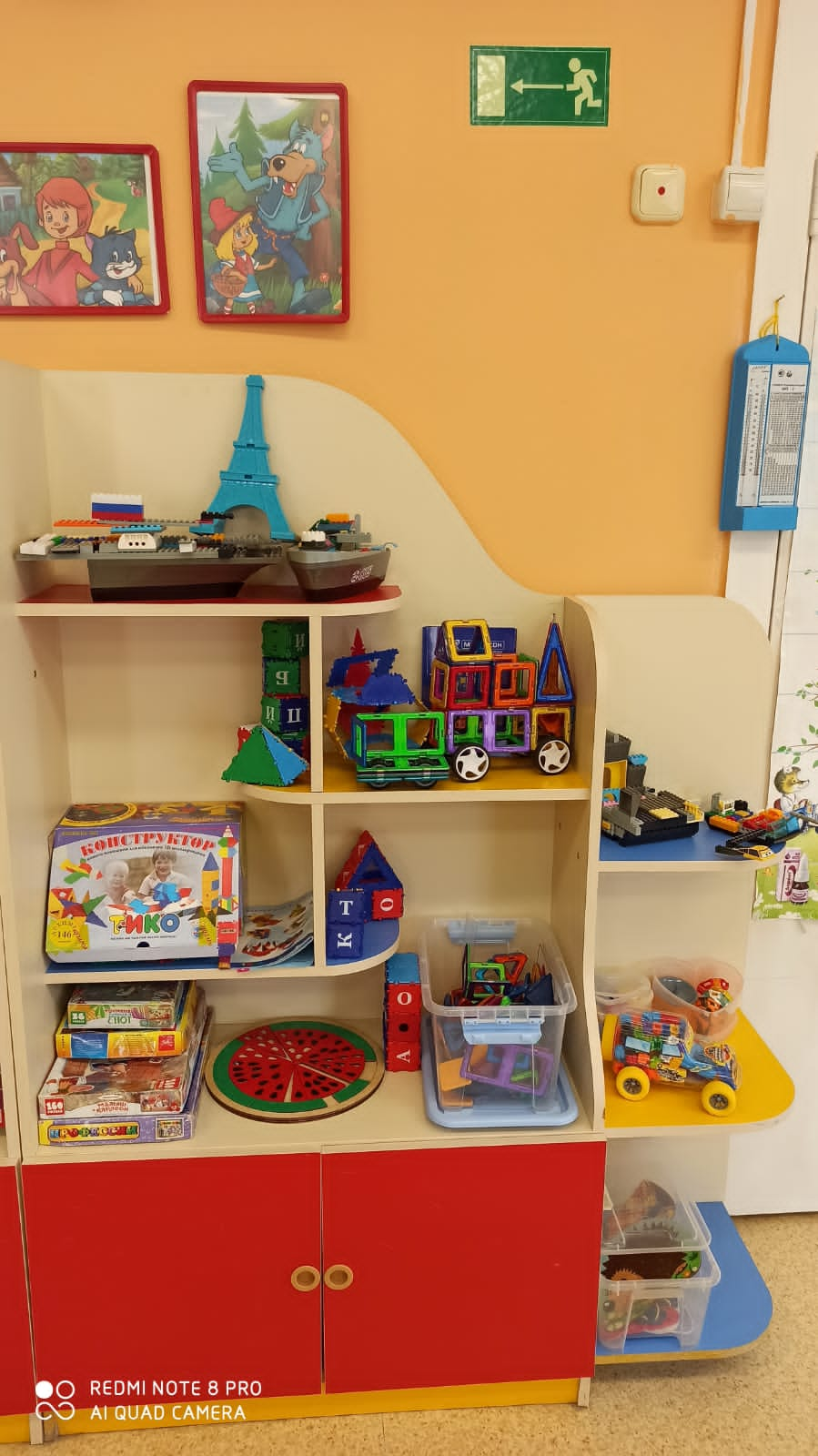 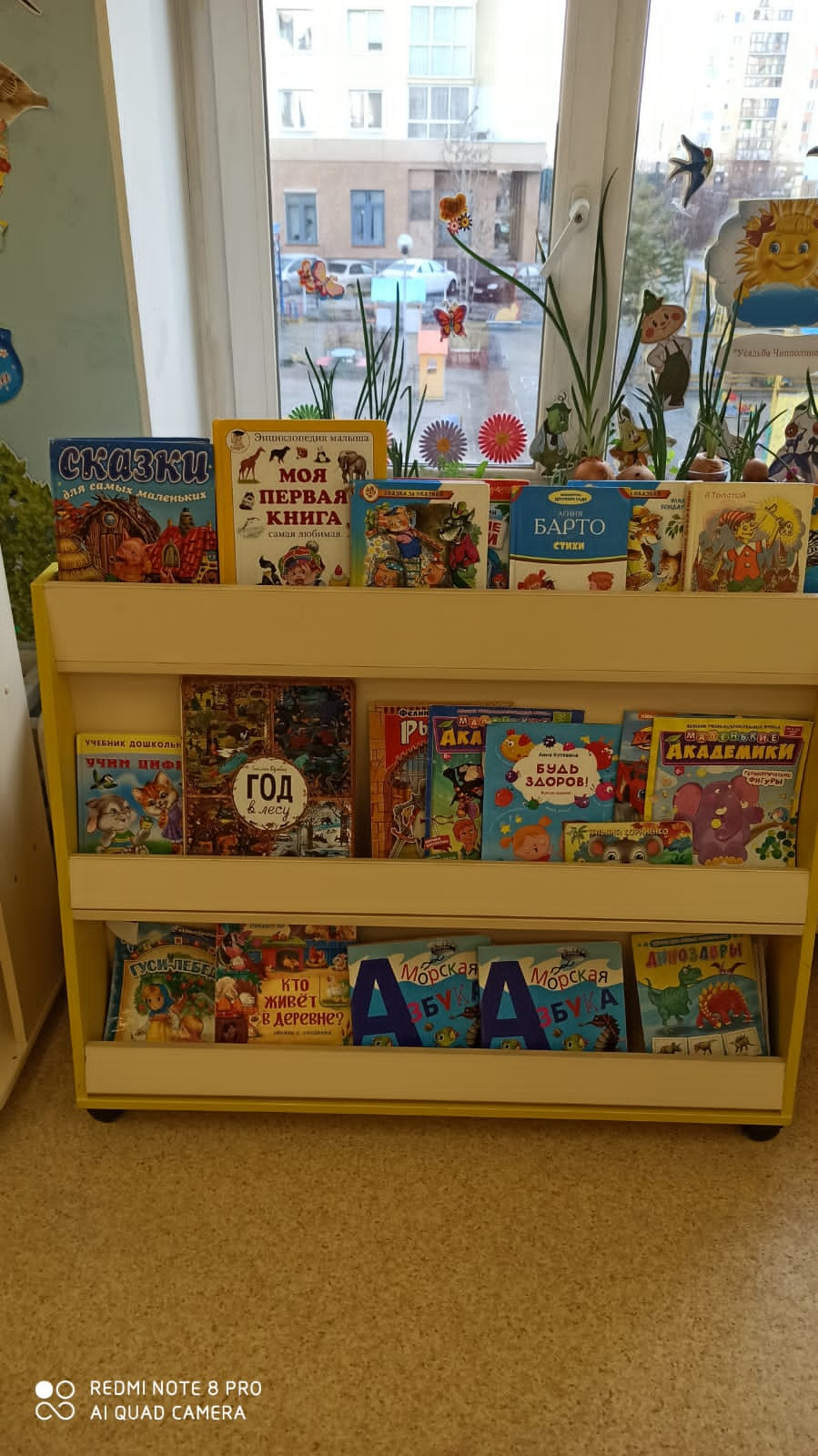 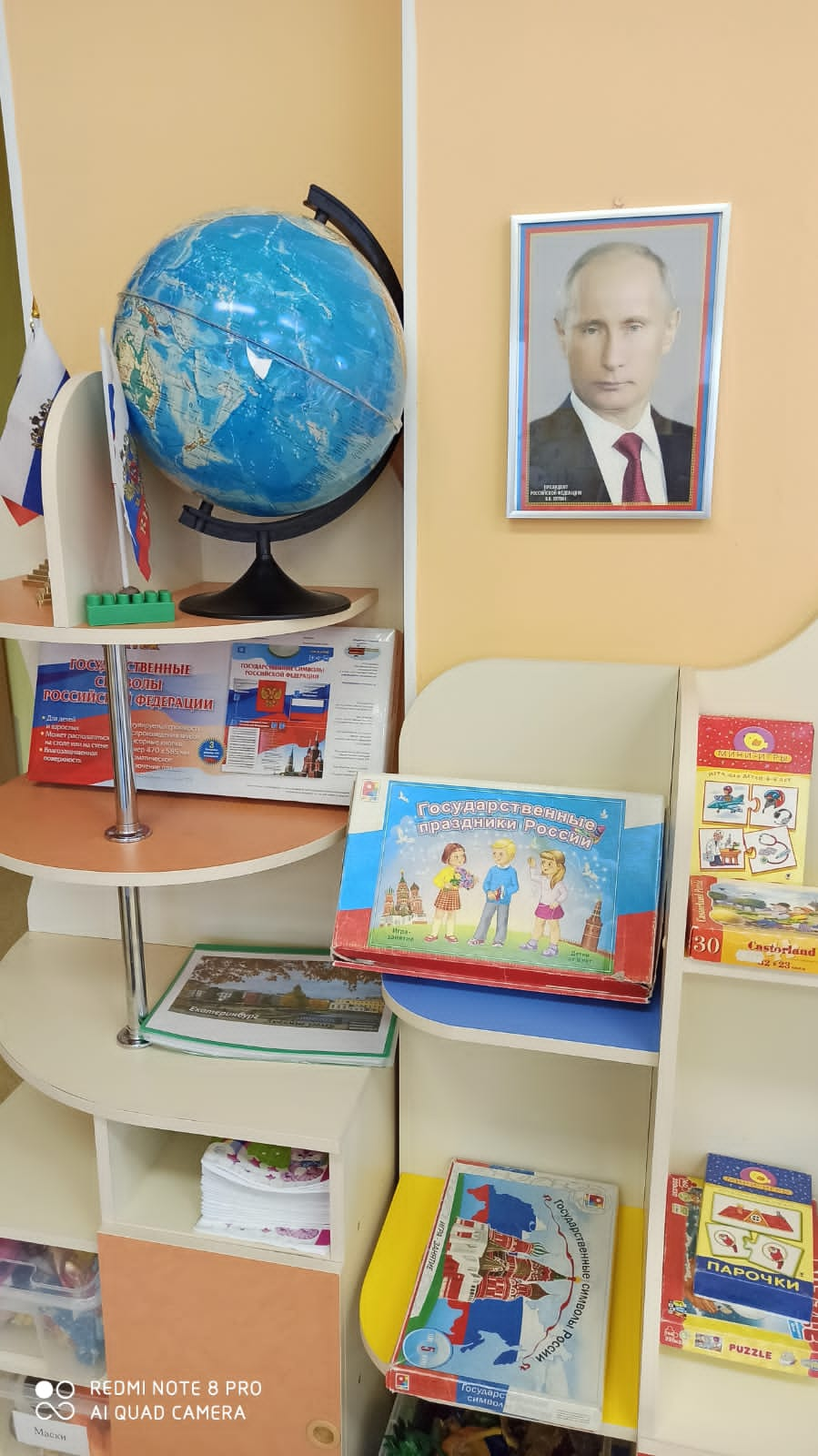 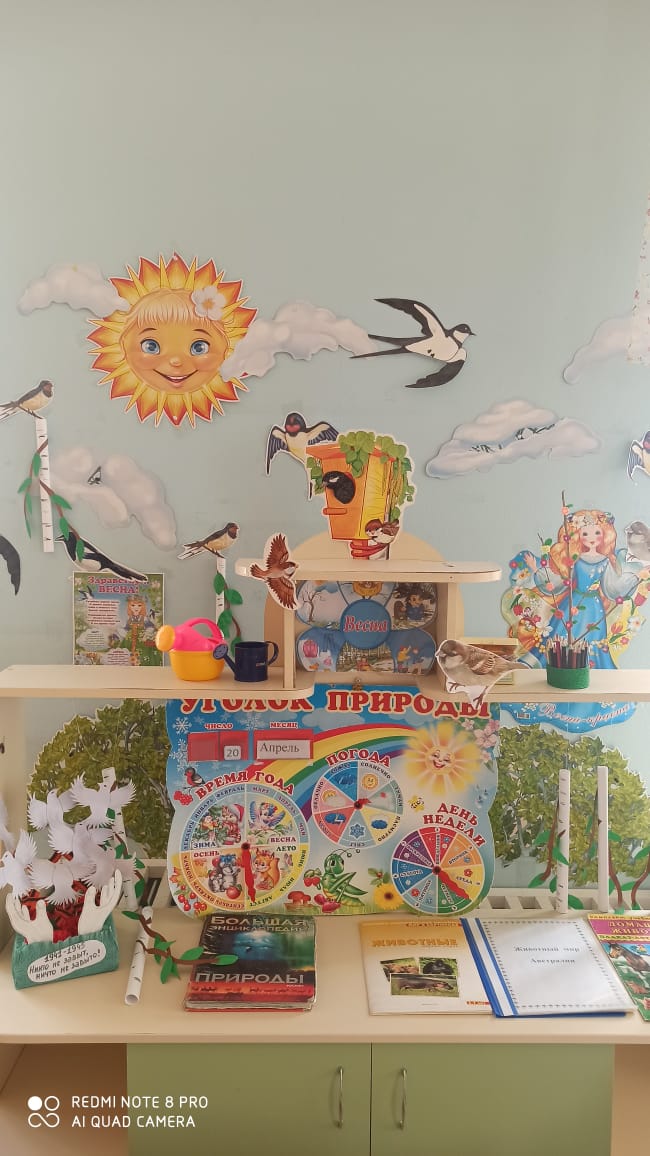 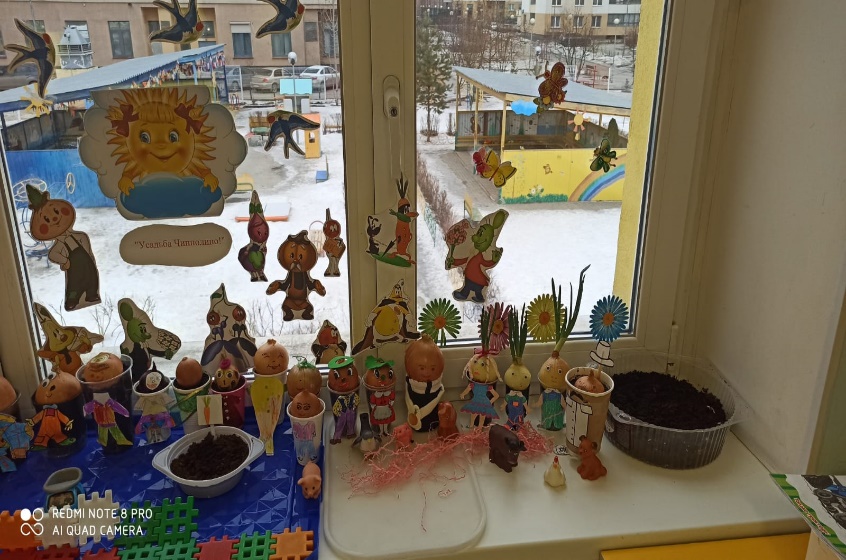 МАДОУ - детский сад № 38
Старшая  группа
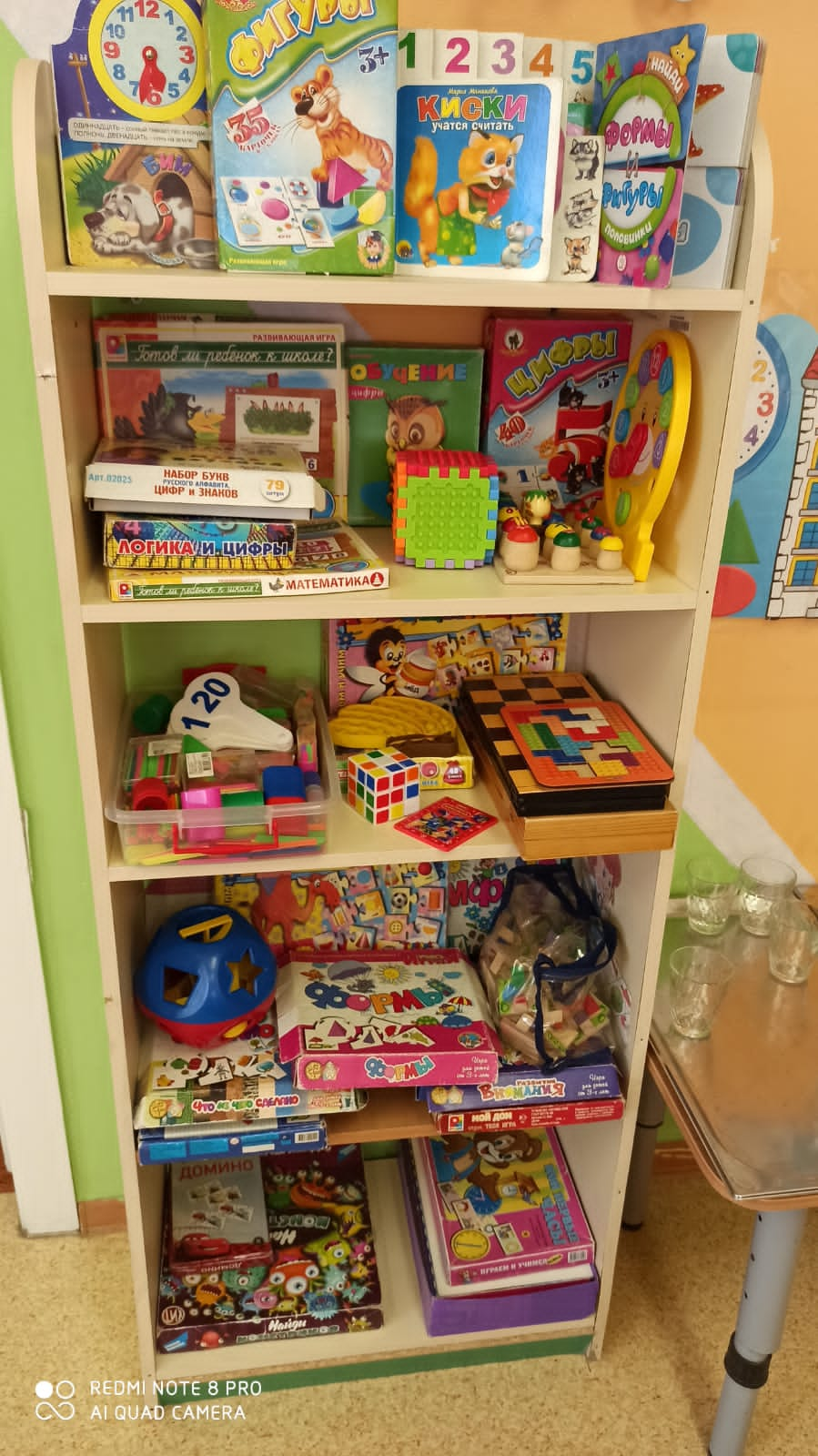 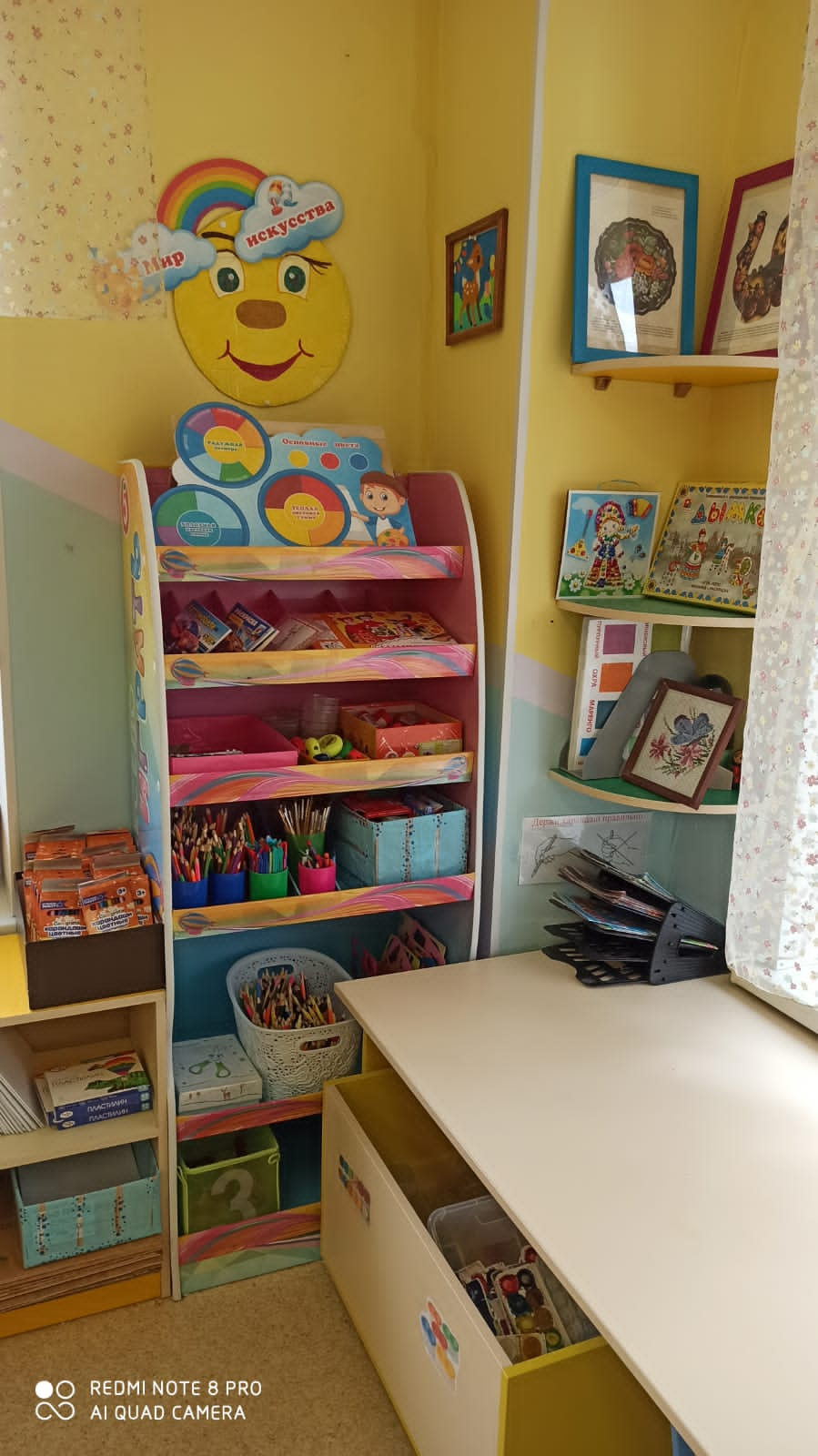 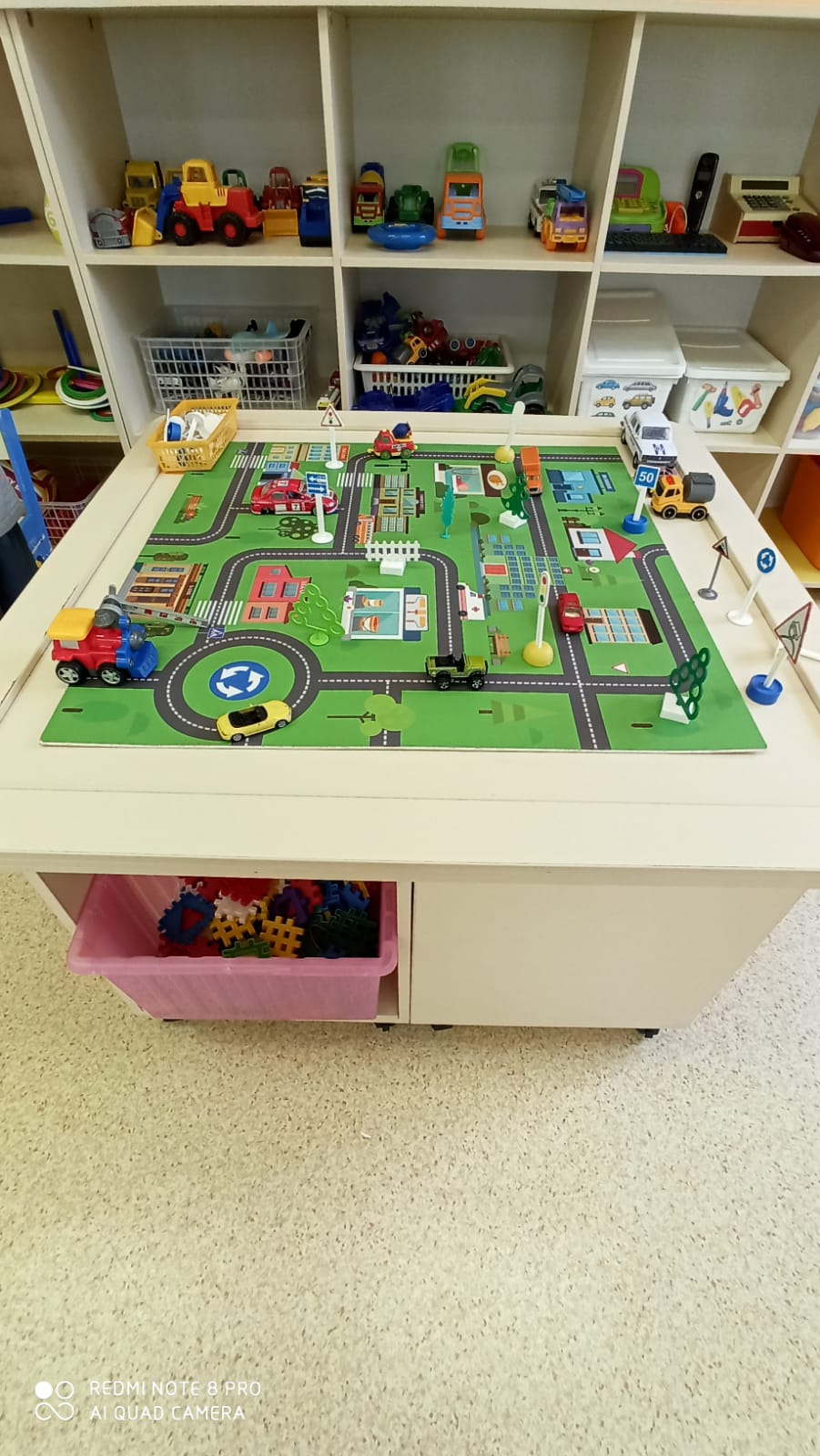 МАДОУ – детский сад № 38Средняя группа
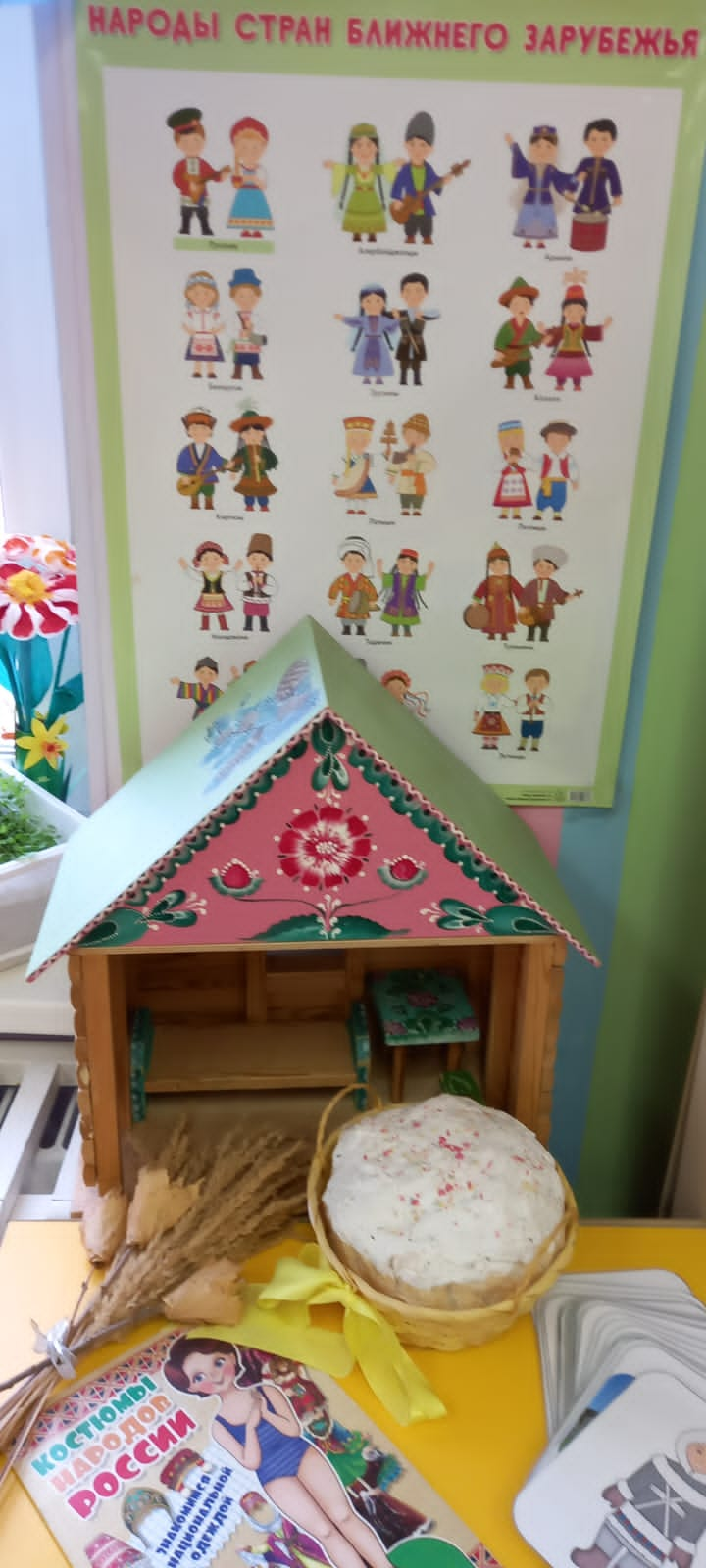 МАДОУ – детский сад № 38Средняя группа
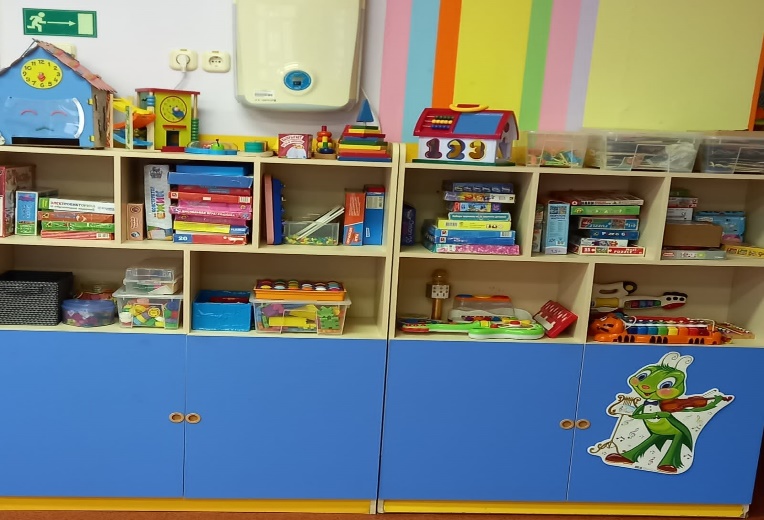 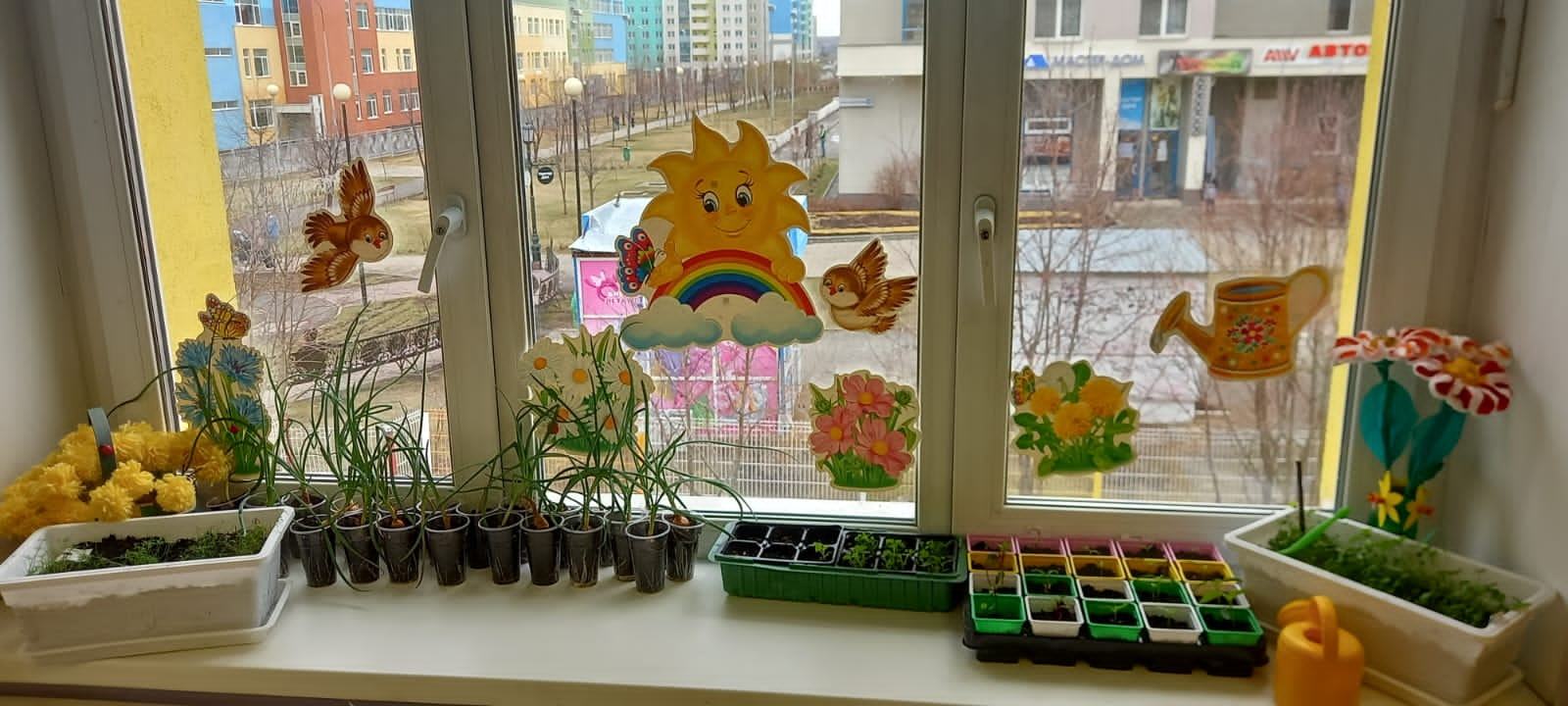 МАДОУ – детский сад № 38Средняя группа
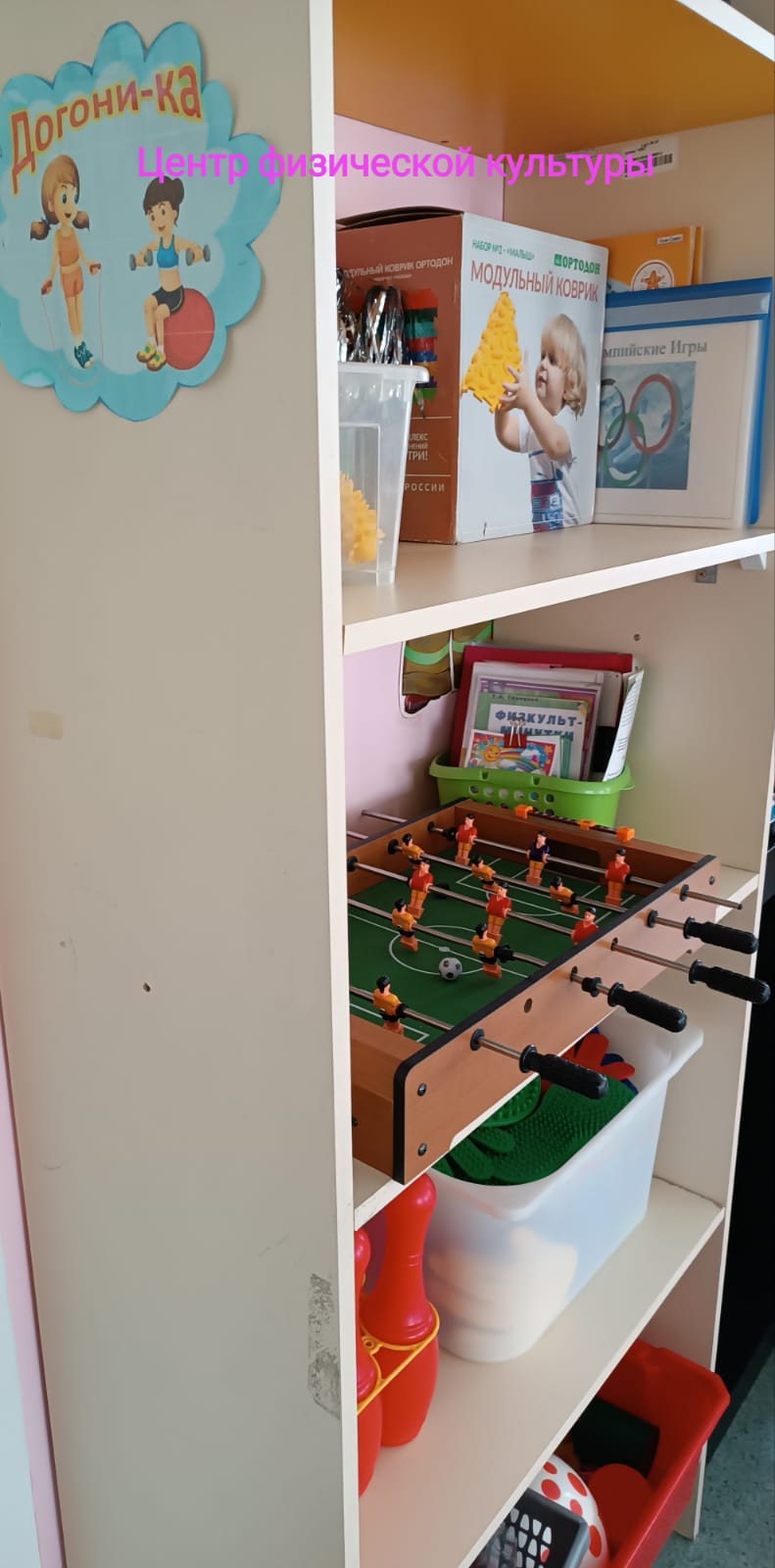 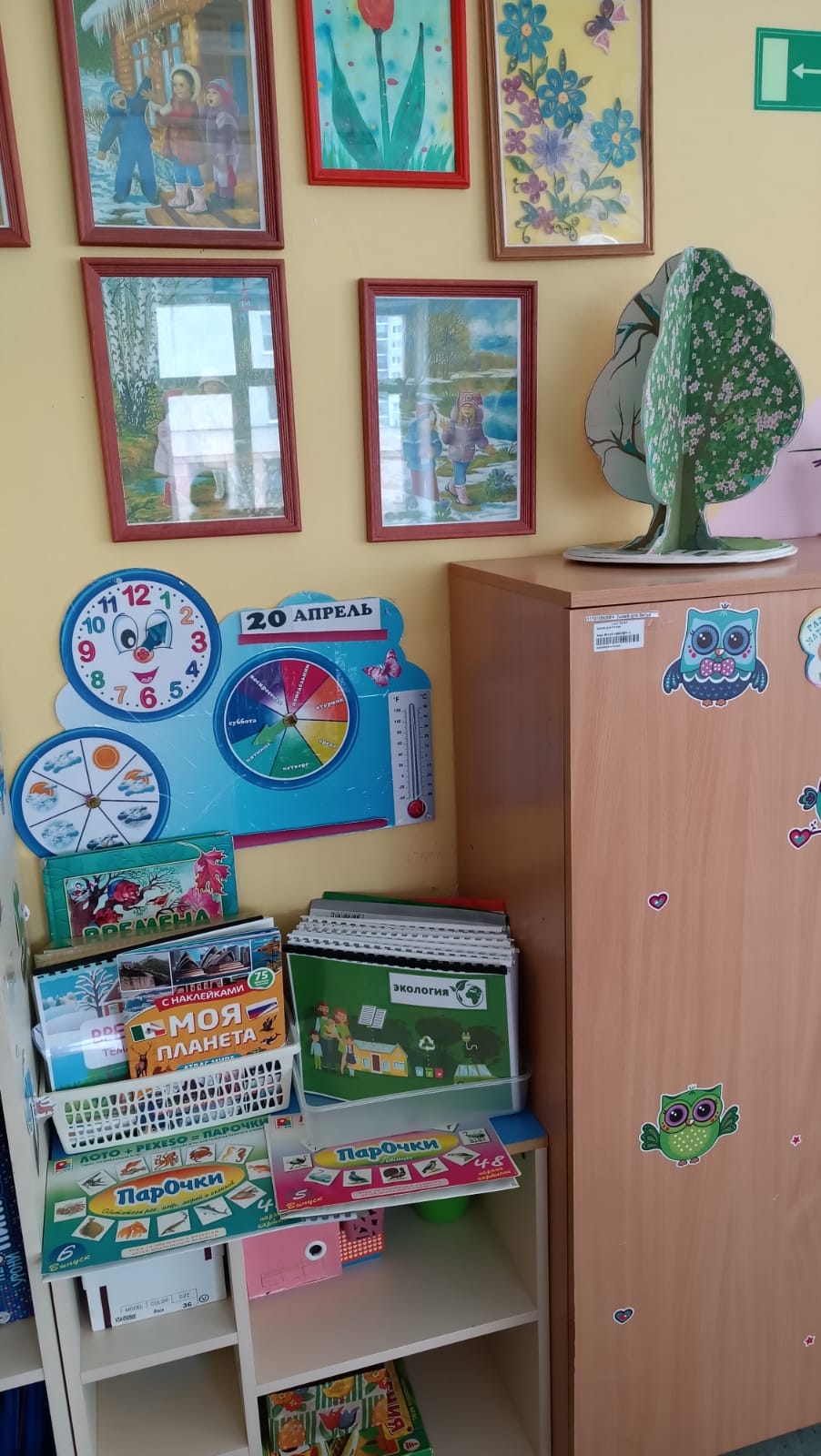 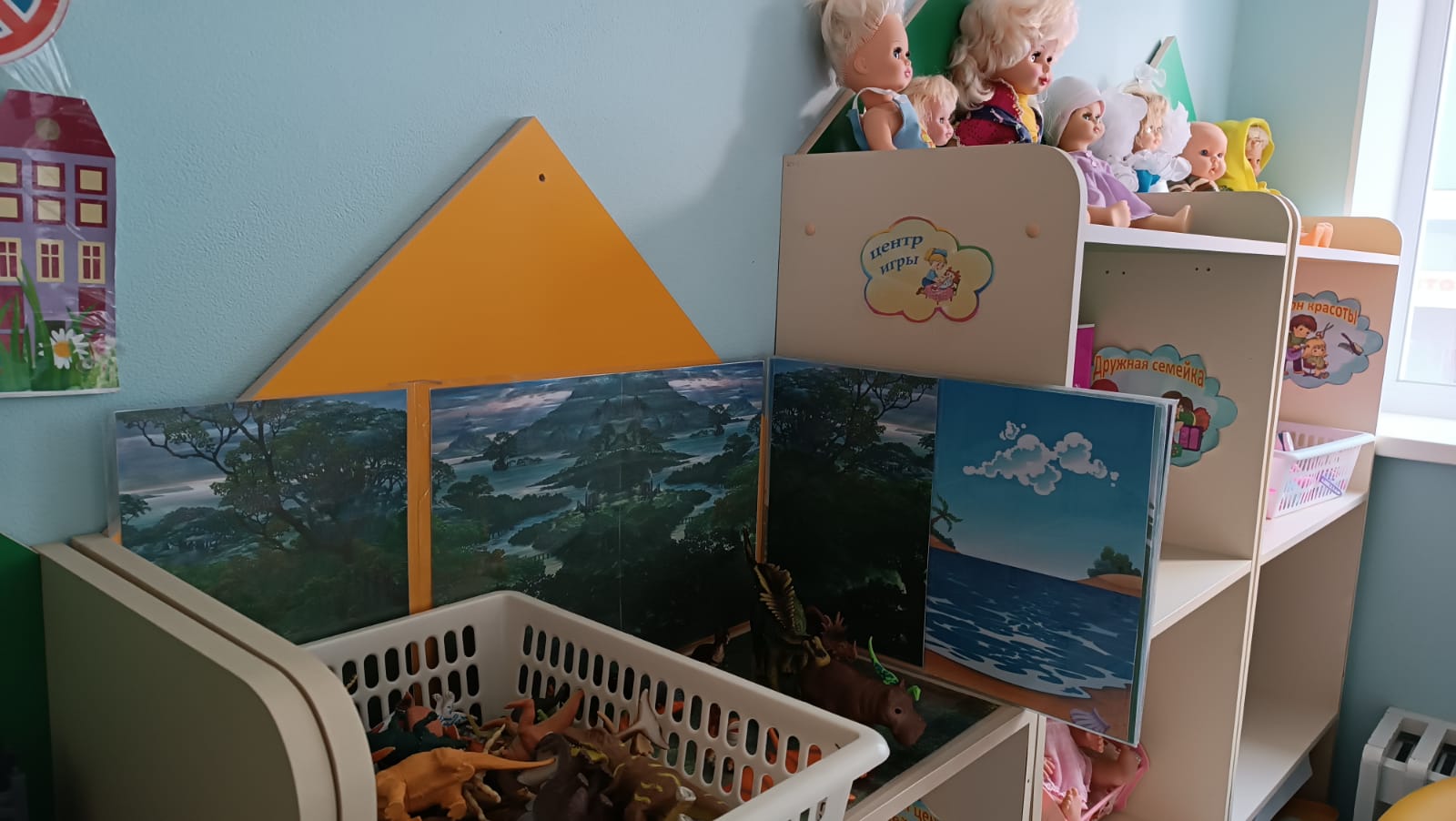 МАДОУ – детский сад № 38Средняя группа
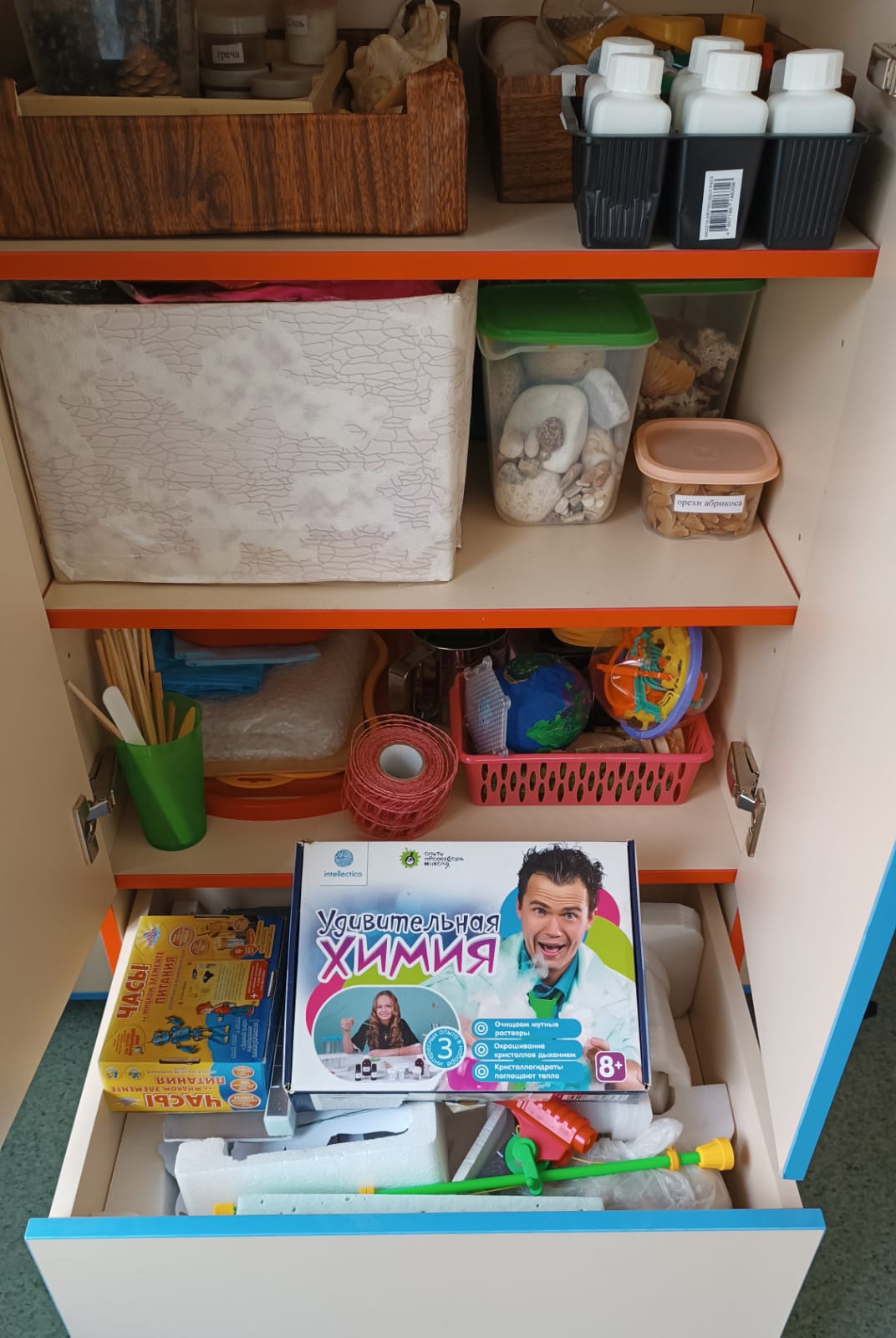 МАДОУ – детский сад № 38Младшая  группа
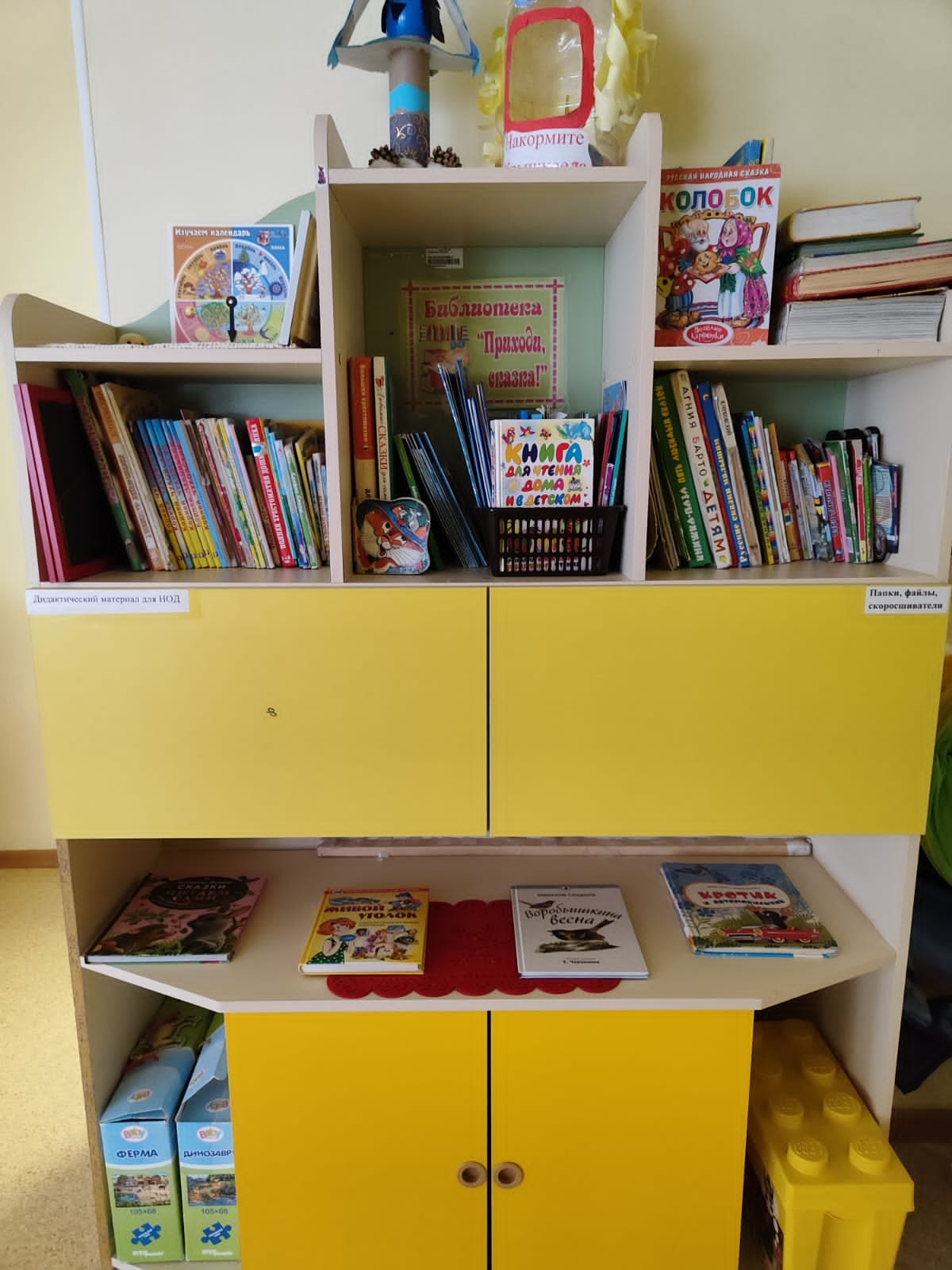 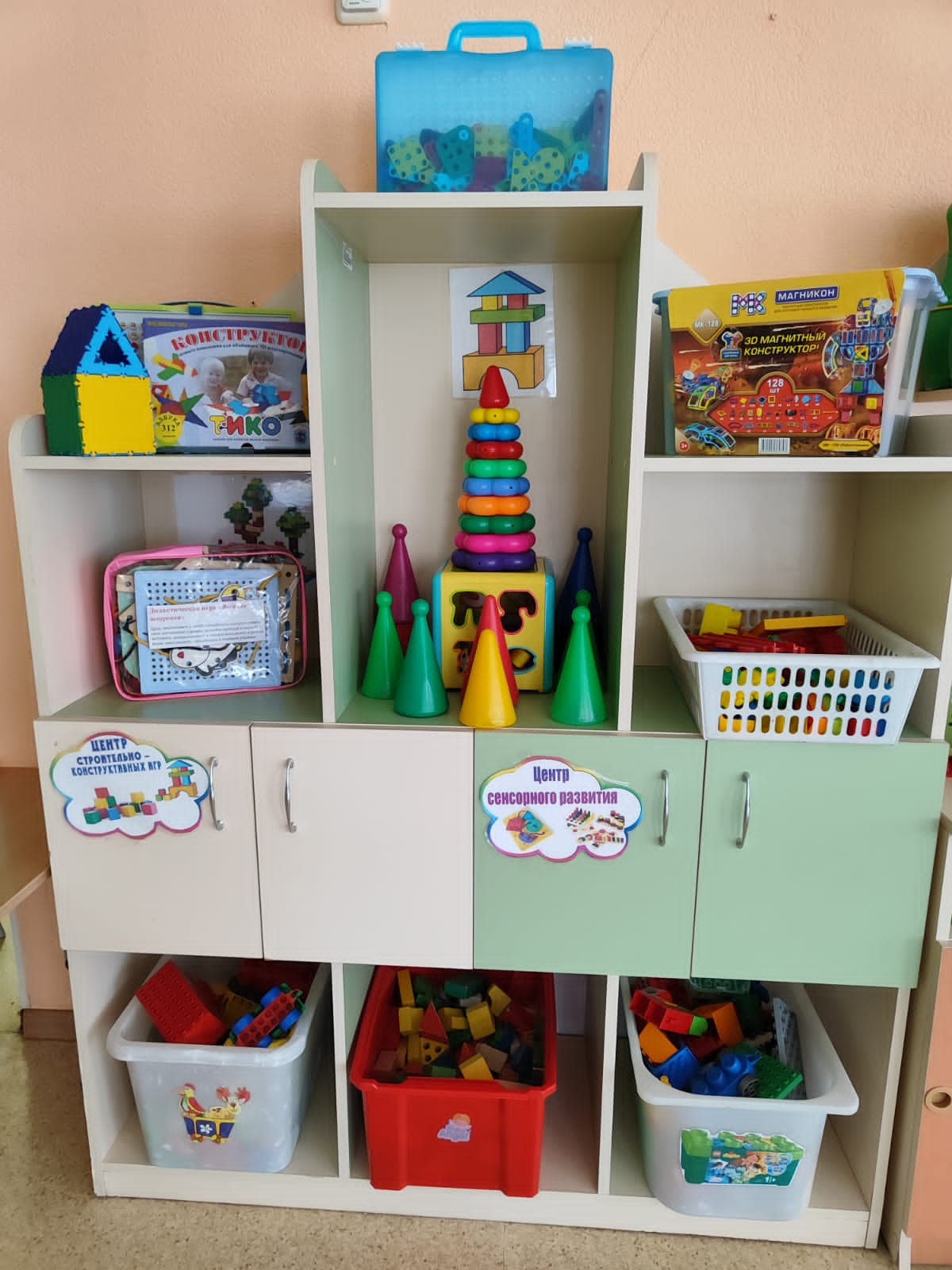 МАДОУ – детский сад № 38Младшая  группа
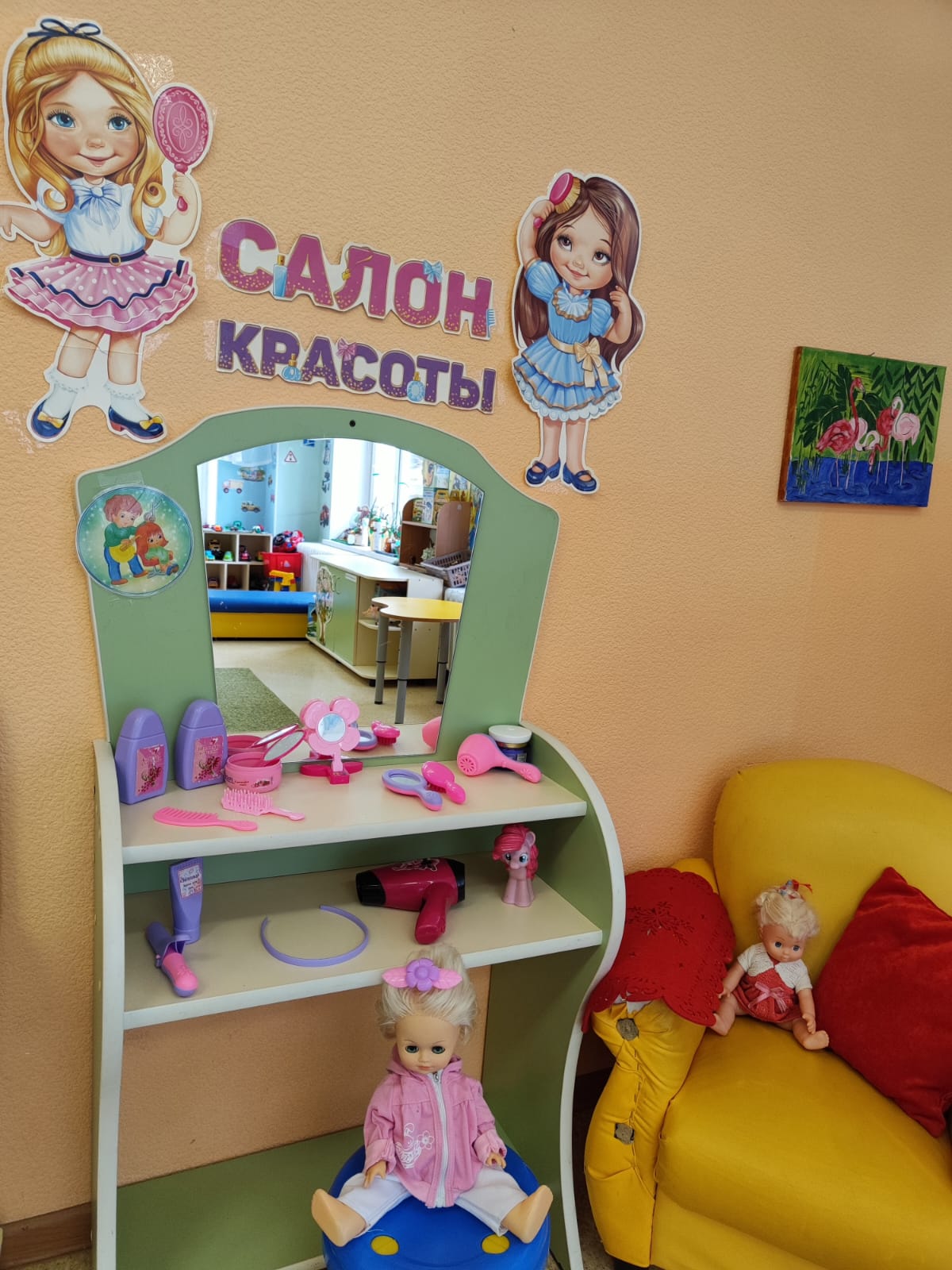 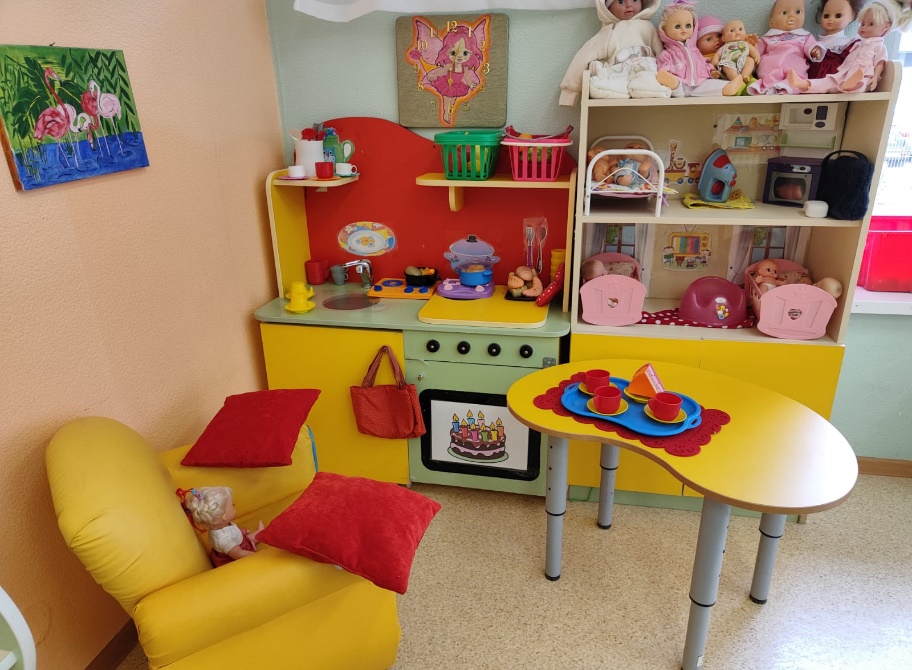 МАДОУ – детский сад № 38Младшая  группа
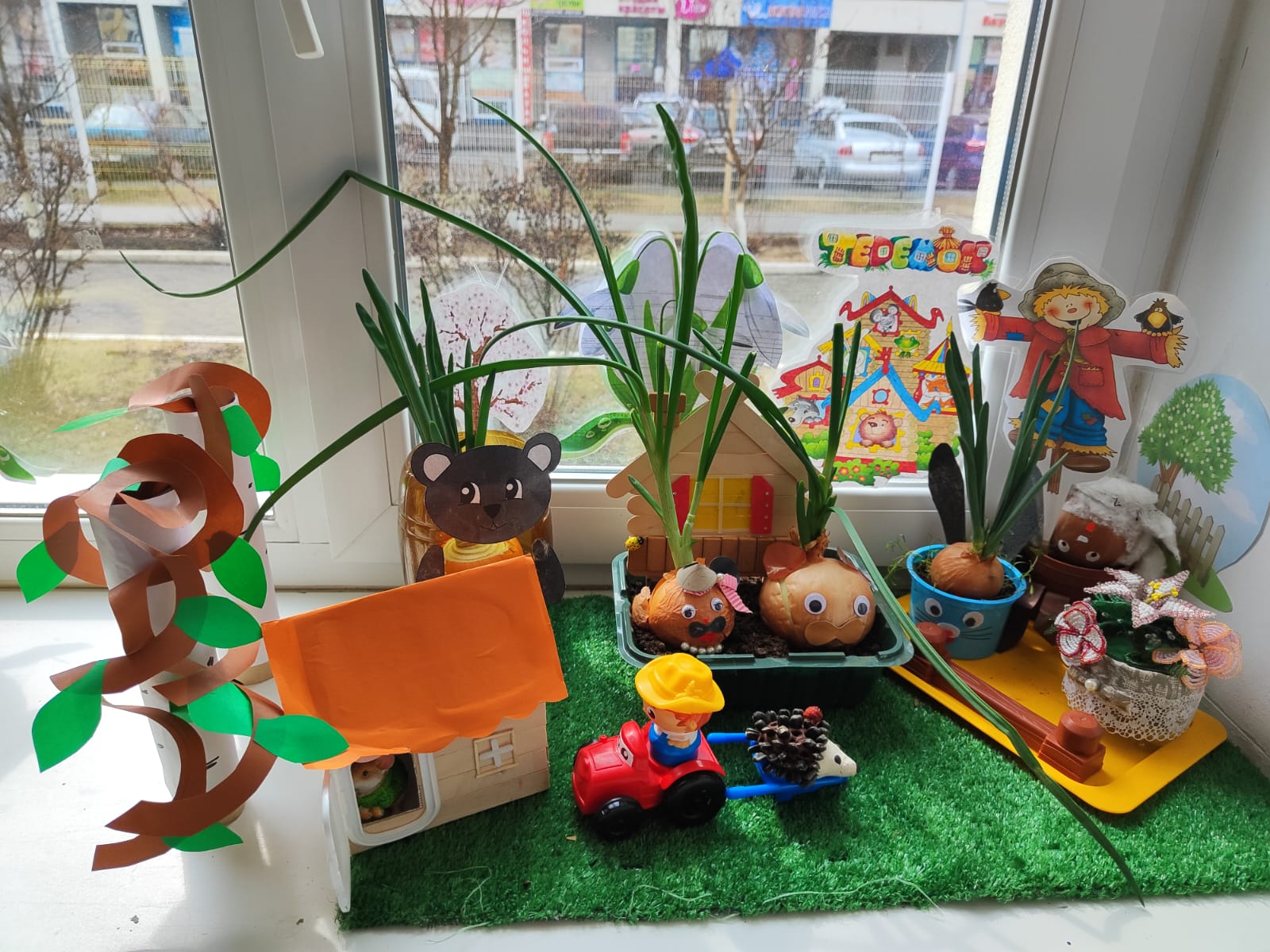 МАДОУ – детский сад № 38Младшая  группа
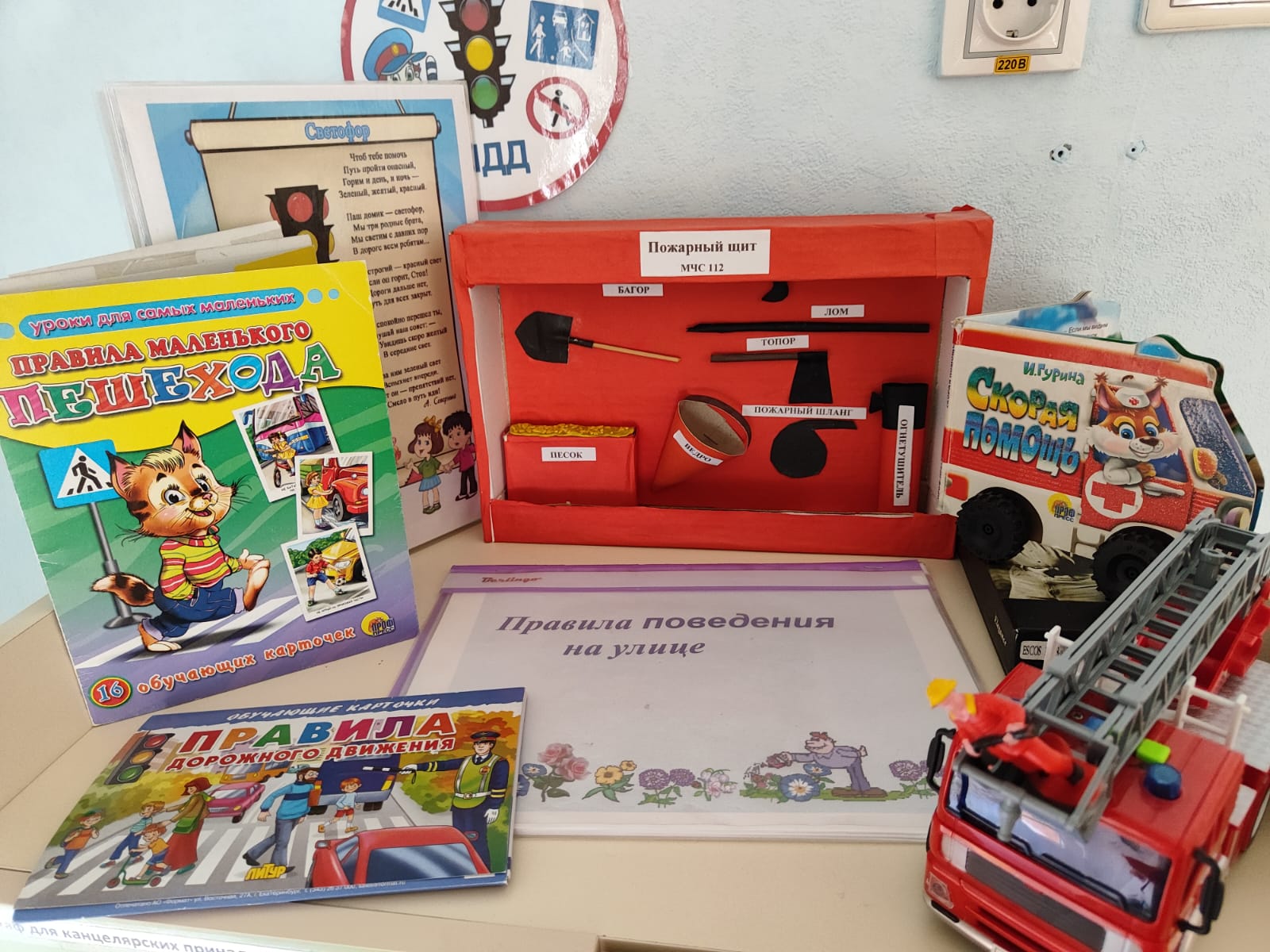 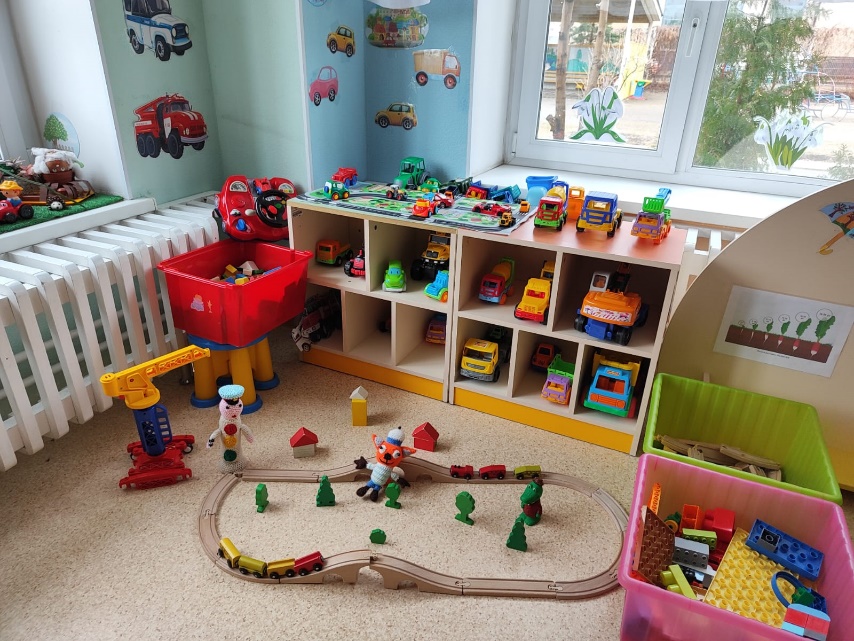 МАДОУ – детский сад № 38Ясельная  группа
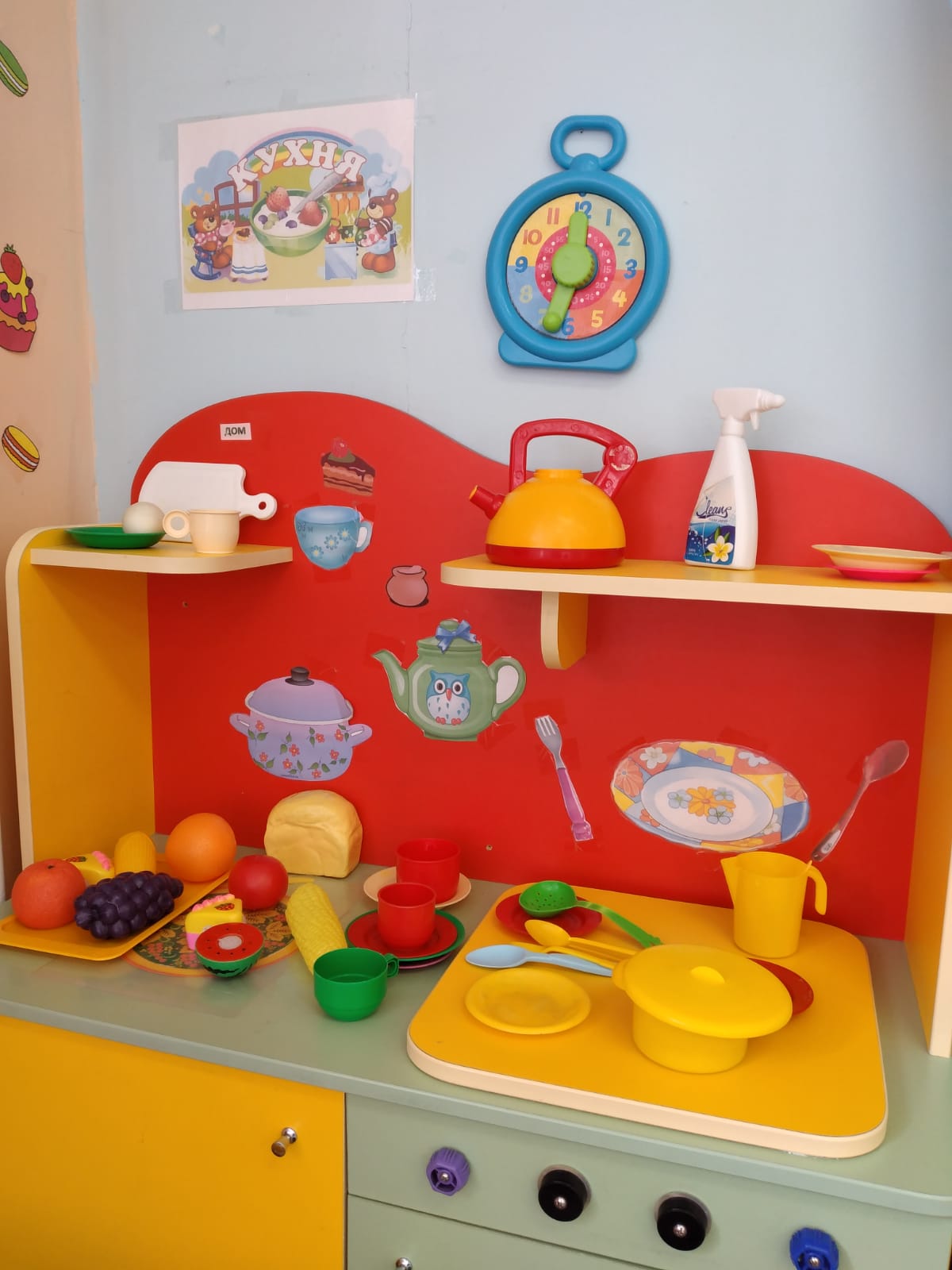 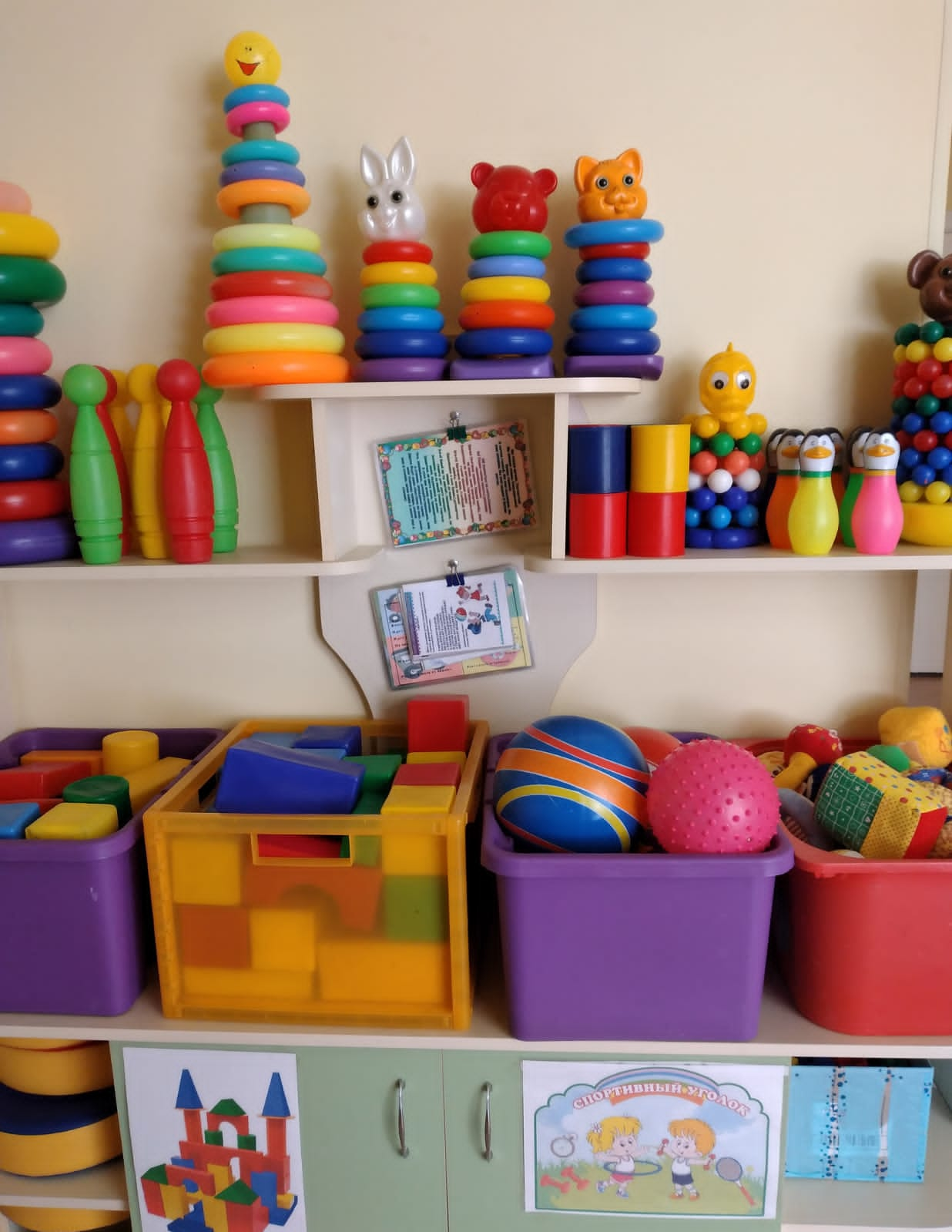 МАДОУ – детский сад № 38Ясельная  группа
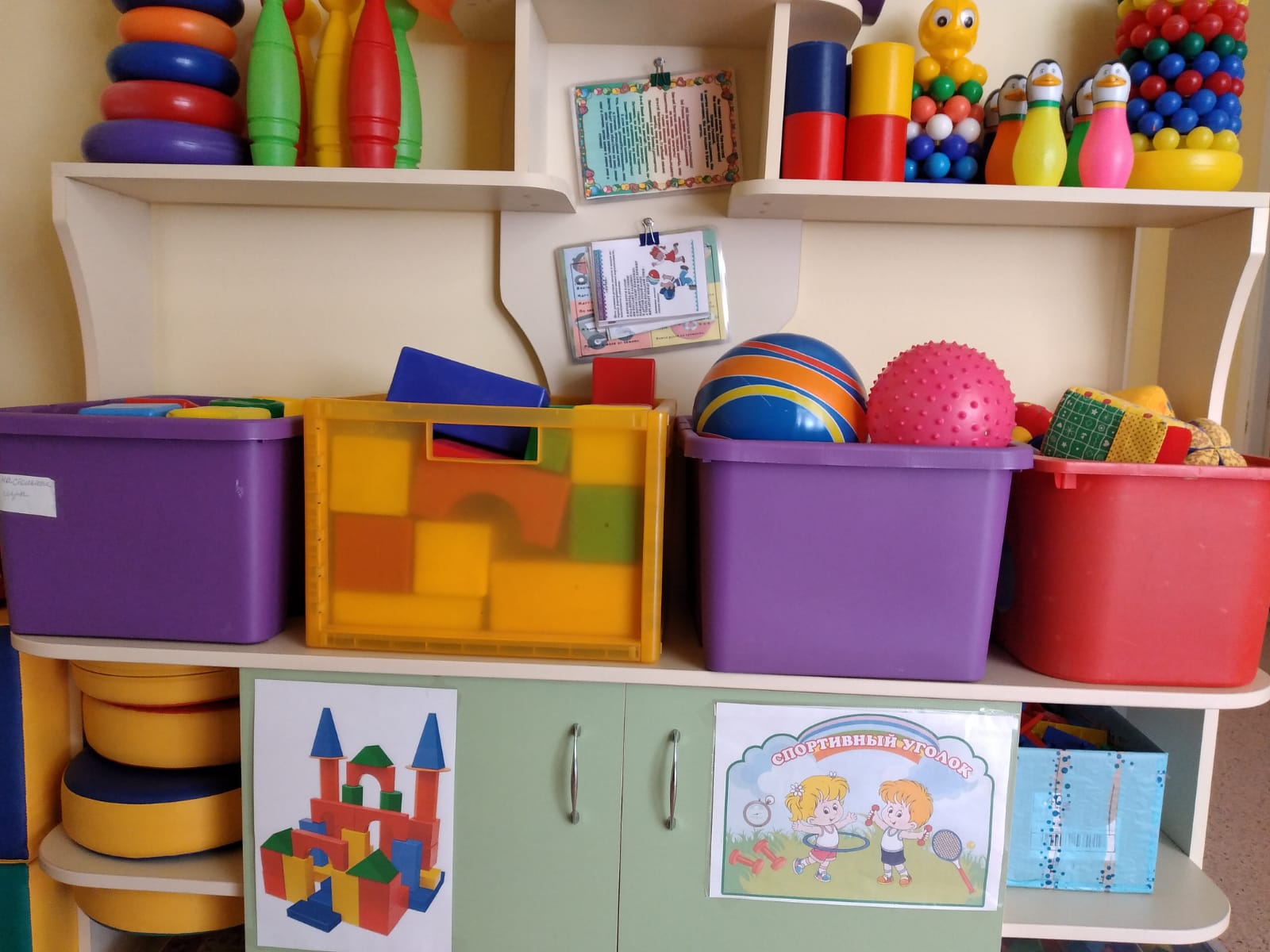 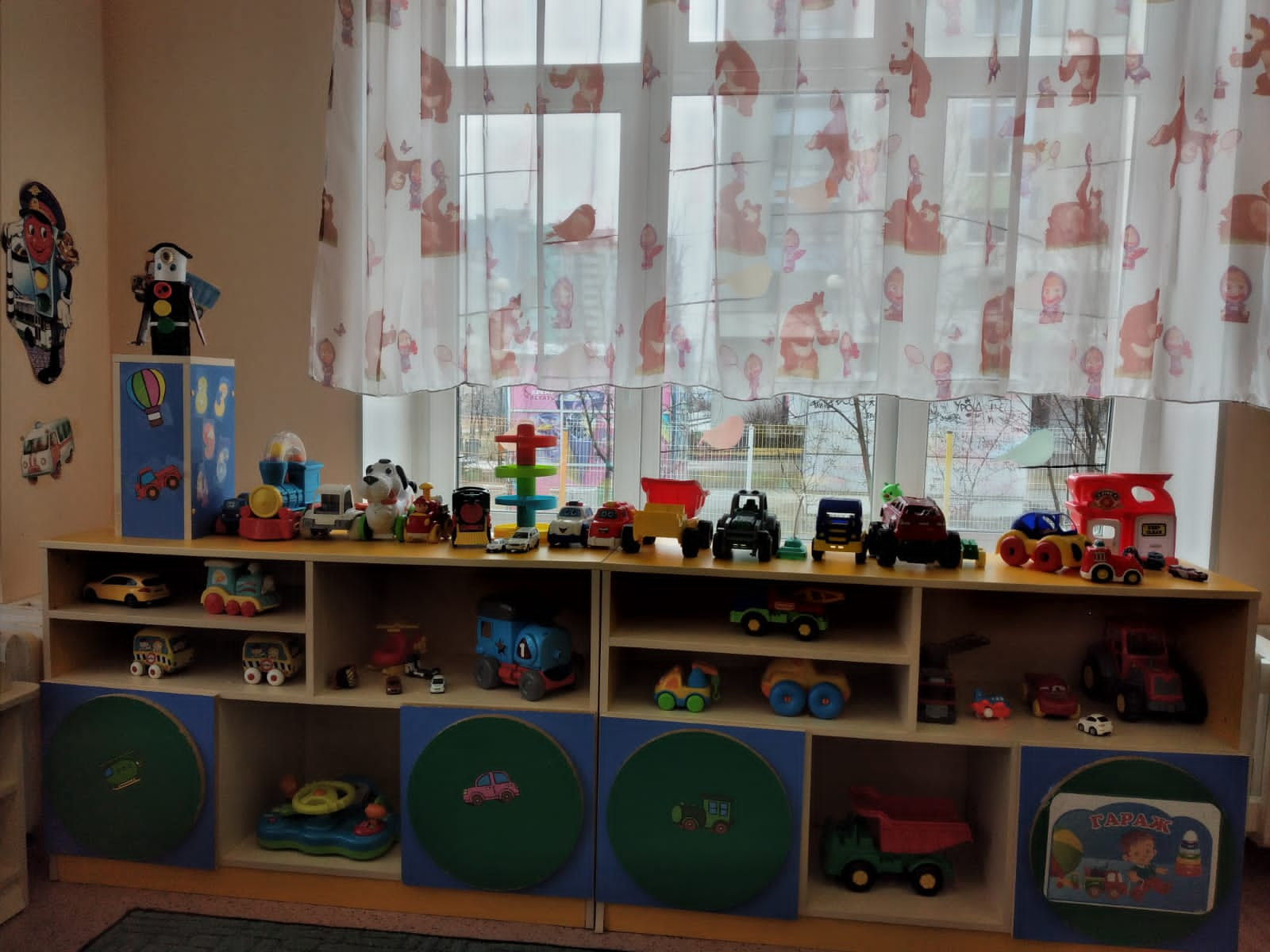